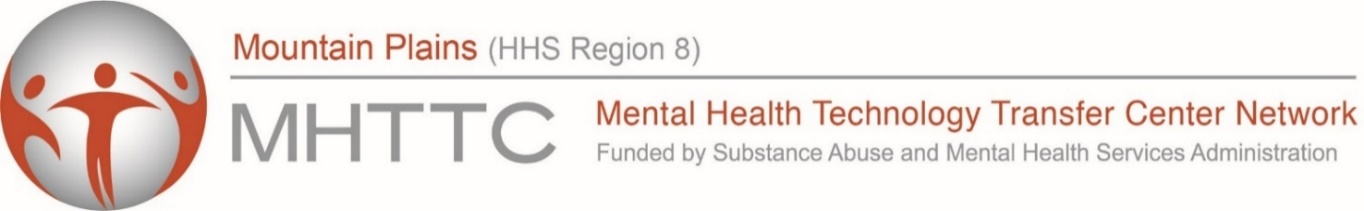 Trauma-Responsive Practices in Schools
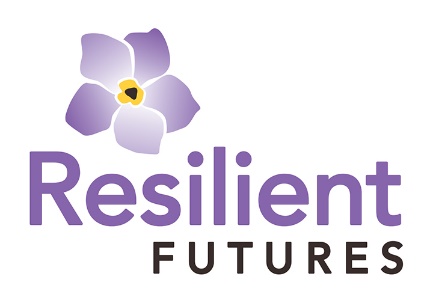 Virtual Logistics
Recording
Mute audio when not talking
Chat moderation—please post questions or comments in the chat box
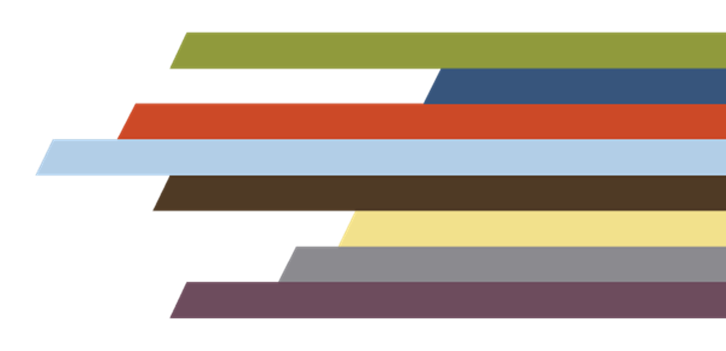 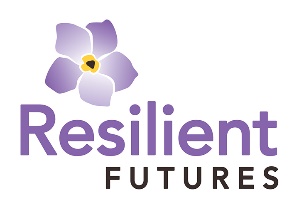 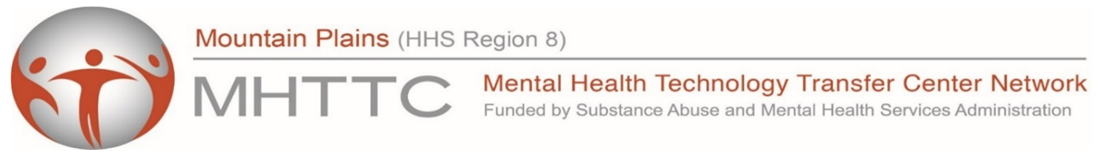 Group Norms
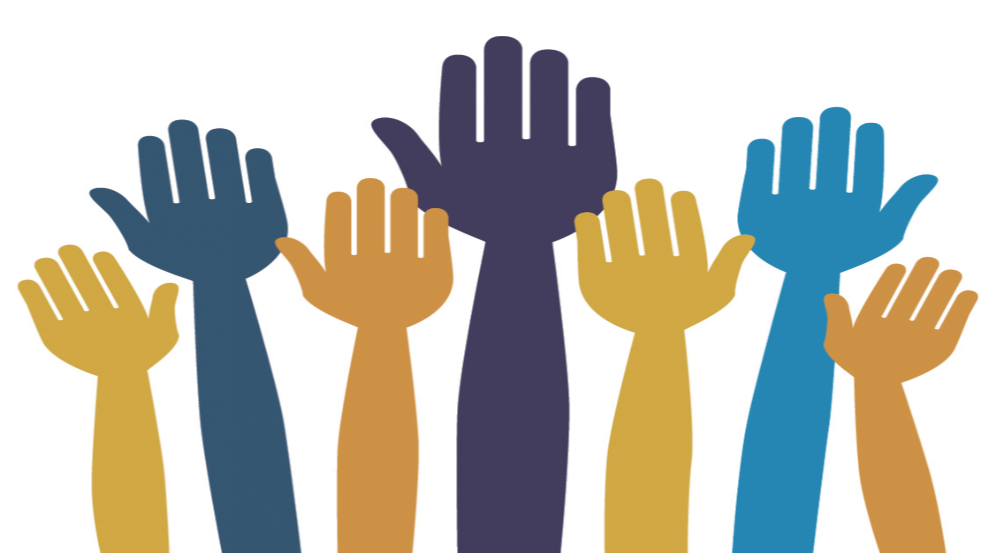 Share what feels comfortable 
Be mindful of the impact of our words or stories on others
Pay attention to yourself –  color, use fidgets, stretch, stand up
Take a break if needed  
Feel free to reach out in chat with reflections or questions 
Remember that we enter this space with varying levels of knowledge and understanding
Personal experiences influence how we internalize information
Anything else?
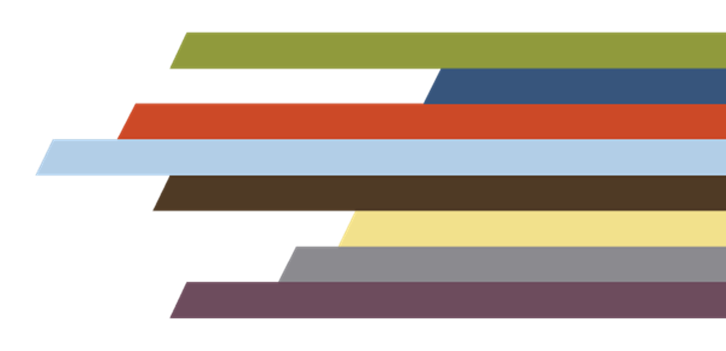 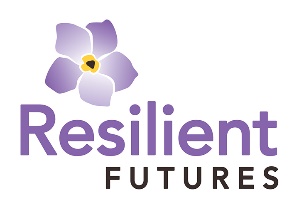 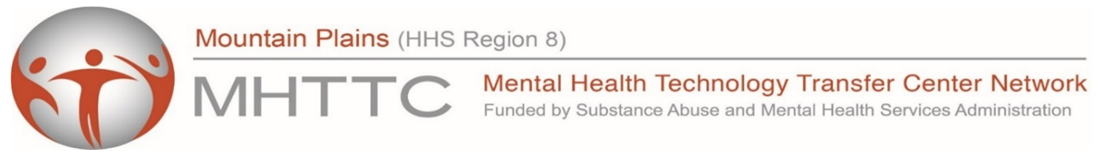 The Power of Story
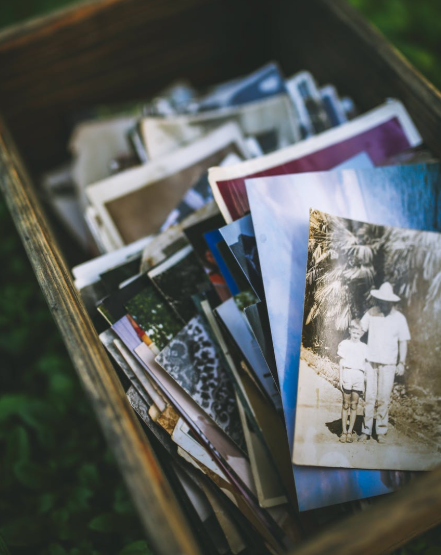 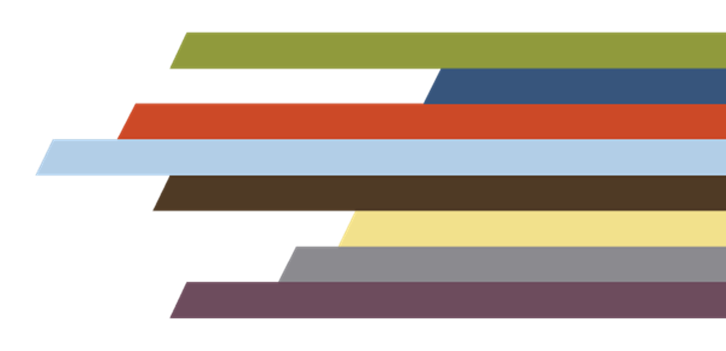 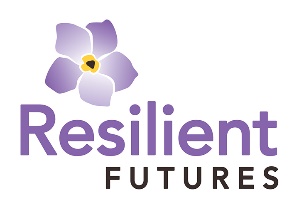 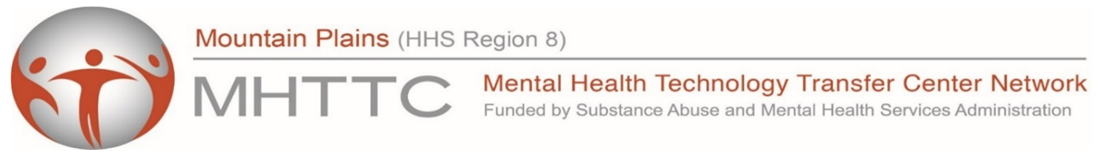 Dyadic Listening Guidelines
The listener does not speak to interpret, paraphrase, analyze, give advice, or break in with a personal story.
Confidentiality is maintained.
The talker is not to criticize or complain about the listener or mutual acquaintances.
Honor silence.
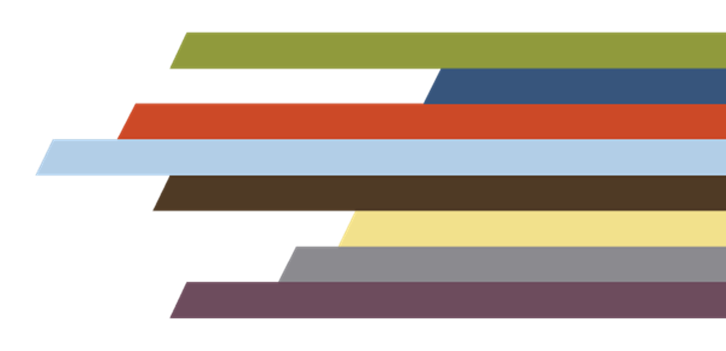 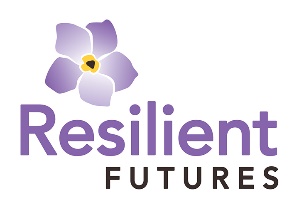 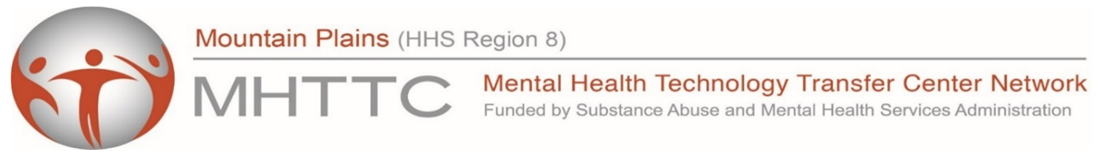 Dyadic Listening Prompt
Please share your reflection about why           trauma-informed practices are important for your classroom, school, or community.
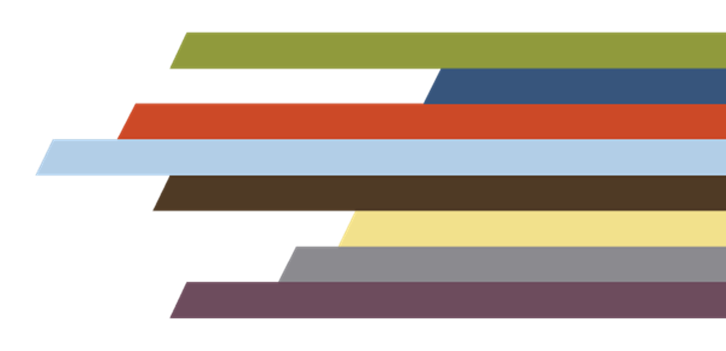 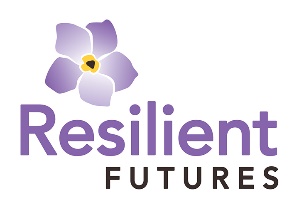 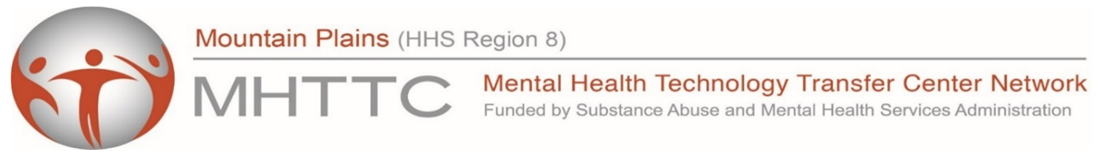 [Speaker Notes: Break out – dyads – total of 5 minutes]
Resilient Futures
Our Mission:
To foster equitable, safe and resilient communities for all youth.
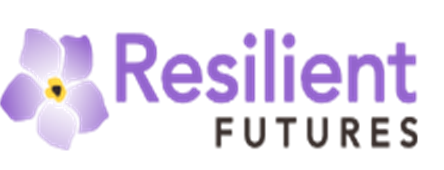 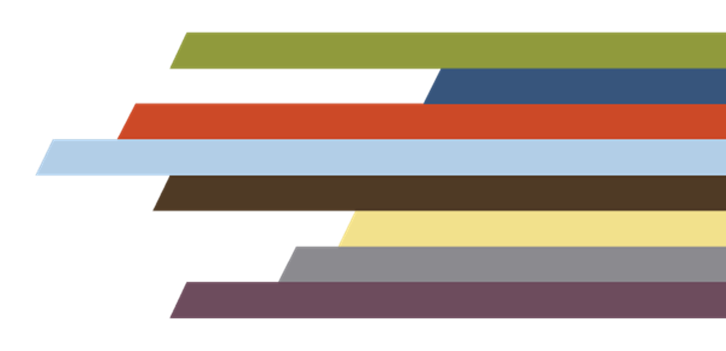 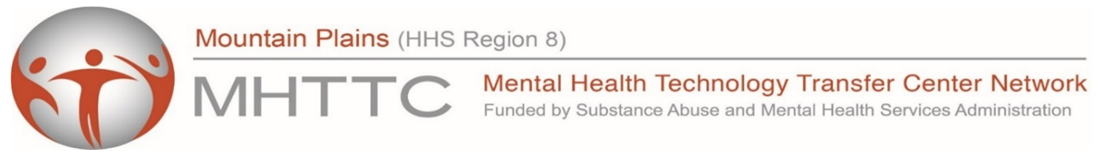 [Speaker Notes: Laura

If someone else is looking over your presentation, make sure they do not rearrange, add, or delete anything on your slide.  This will mess up the template and reading order.  Have them use the comment feature found under the Review tab.

You can locate the accessibility checker by selecting “File,” “Check for Issues,” “Check Accessibility.”  On a Mac, you can find this under “Tools,” “Check Accessibility” or under “Review,” “Check Accessibility.”]
Fostering Resilience:Emotional Expression through Storytelling
Sharing our stories allows us to be seen and heard
Sharing our stories allows us to identify and understand our emotions
Sharing our stories allows us to matter
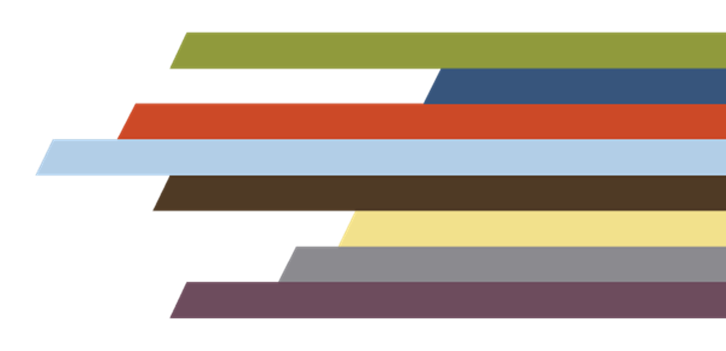 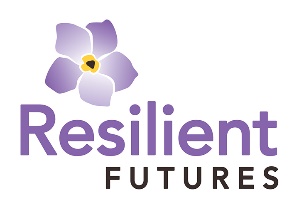 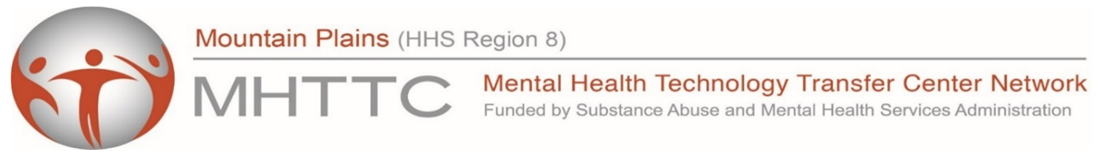 Key Learning Points
Understand the types of trauma and a trauma response. 
Be familiar with the effect of trauma on brain development and the central nervous system.
Identify how trauma can impact learning, self-regulation, and subsequent behavior. 
Learn strategies to foster resilience. 
Discuss the importance of safety and predictability as both an individualized and collective approach to healing trauma.
Explore and support the need for sustained individual wellness practices.
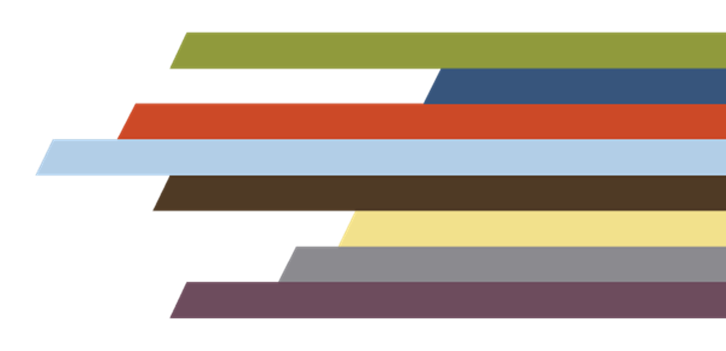 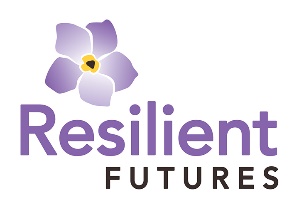 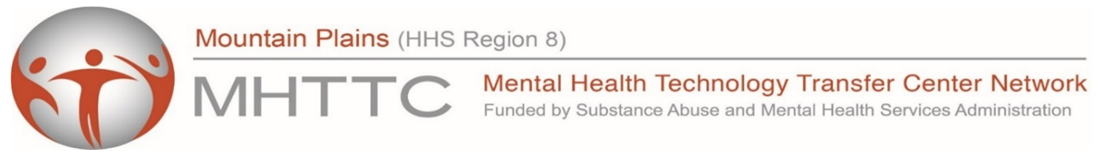 “Every child needs one person who is            crazy about them.” 
												            -Urie Bronfenbrenner, 1977
Video Source: 60 Minutes (https://www.cbsnews.com/60-minutes/)
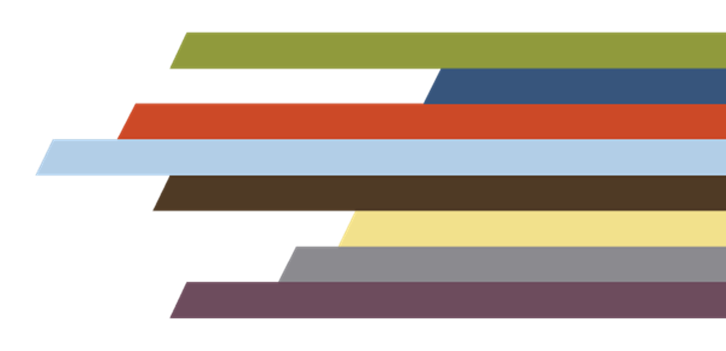 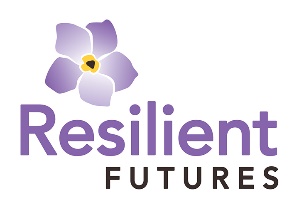 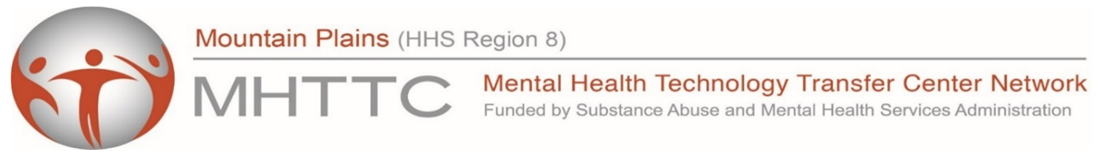 Change the Paradigm
"What is wrong with you?" 
to 
"What has happened to you?"
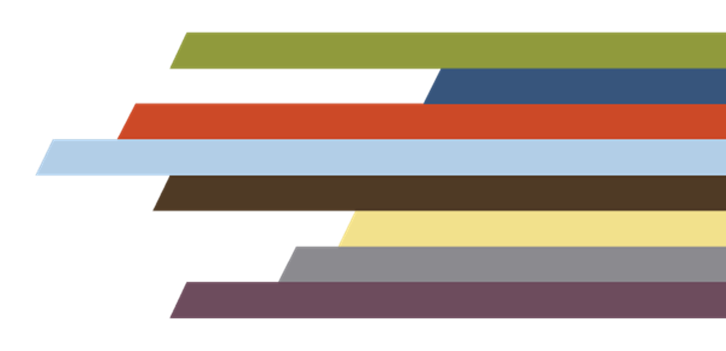 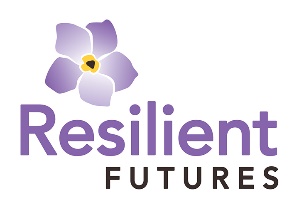 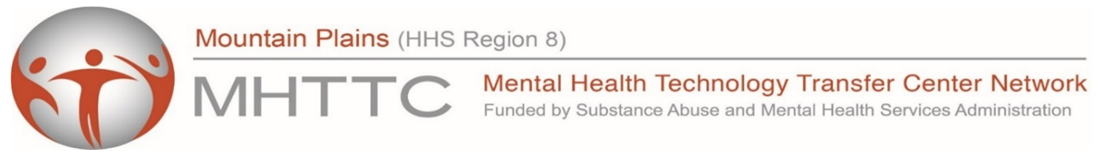 HEARTSHealthy Environments & Response to Trauma in Schools
Core Guiding Principles: 
Understanding Trauma and Stress 
Compassion and Dependability  
Cultural Humility and Responsiveness
Resilience and Social-Emotional Learning
Safety and Predictability
Empowerment and Collaboration
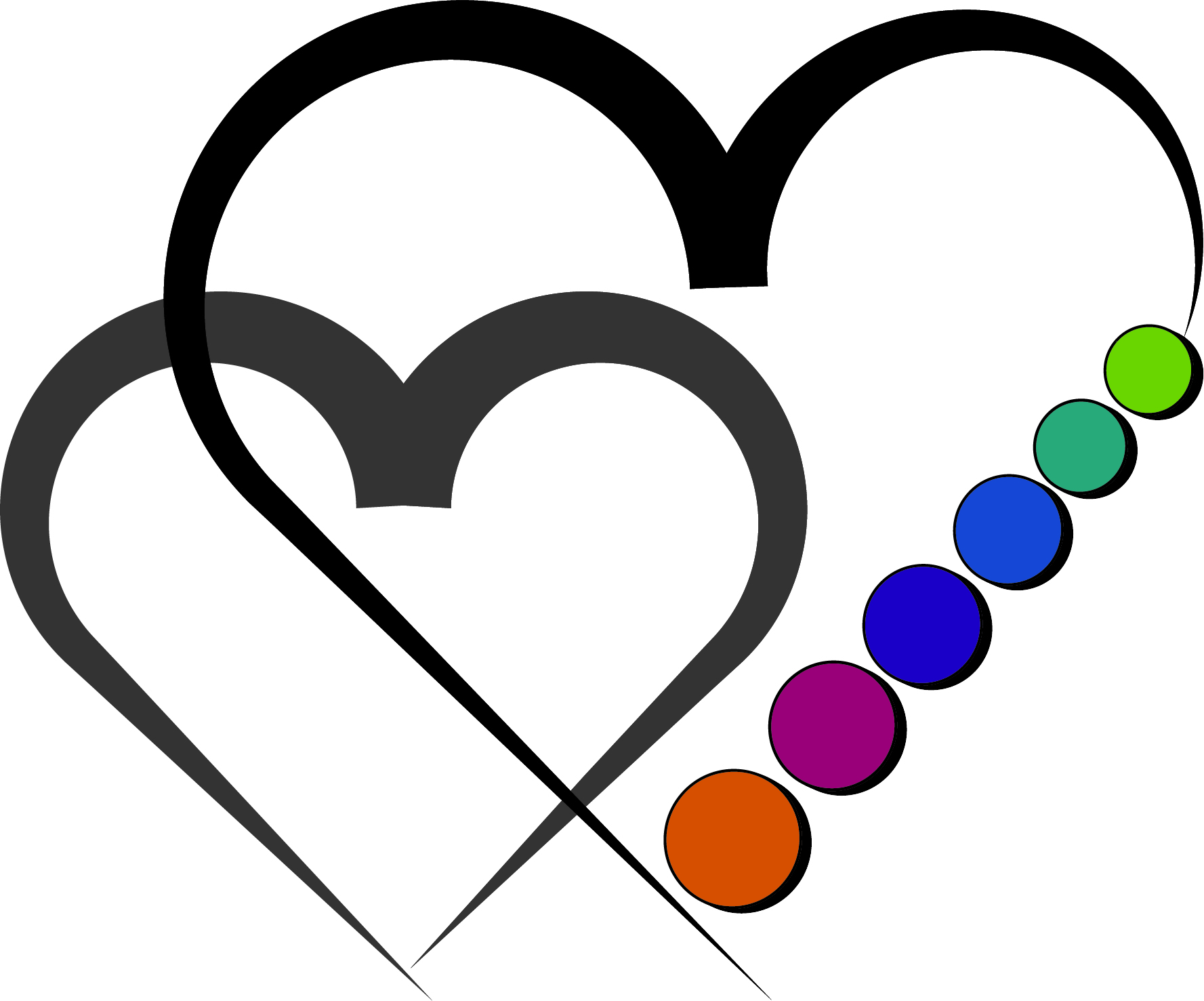 UCSF HEARTS; Dorado, J., Martinez, M., McArthur, L., & Leibovitz, T. (2016). Healthy Environments and Response to Trauma in Schools (HEARTS): A whole-school, multi-level, prevention and intervention program for creating trauma-informed, safe and supportive schools. School Mental Health, 8, 163-176.
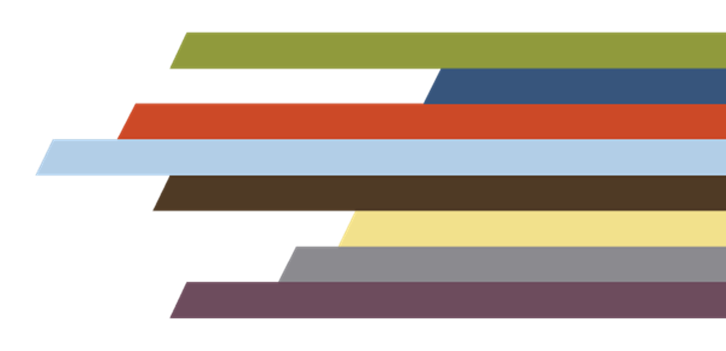 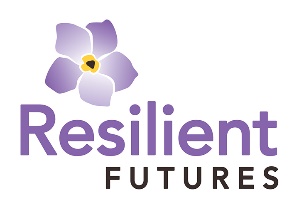 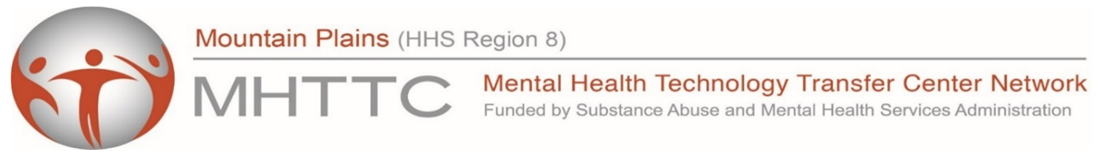 A Trauma-Informed School System
REALIZES the widespread impact of trauma and understands potential paths for healing and resilience
RECOGNIZES how trauma and chronic stress show up in leadership, staff, students, families, and others in the school community
RESPONDS by fully integrating knowledge about trauma into policies, procedures, practices, and the overall school culture
RESISTS re-traumatization
Implementing trauma-informed principles represents a paradigm shift.

Adapted from SAMHSA’s Concept of Trauma and Guidance for a Trauma-Informed Approach, 2014.
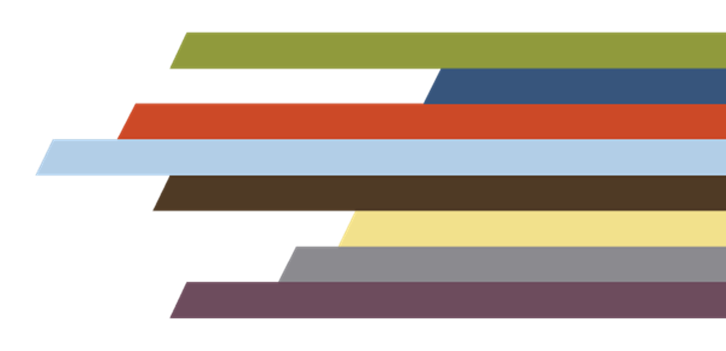 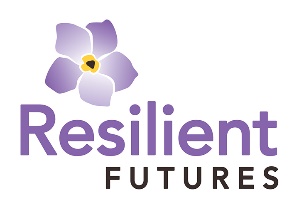 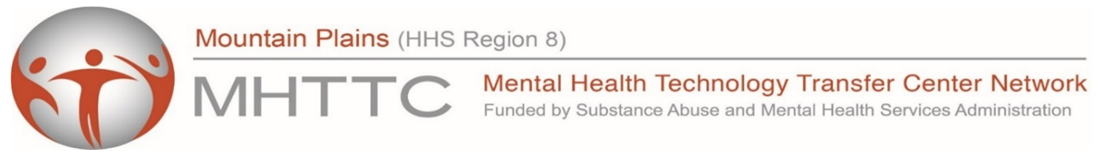 Core Guiding Principle:Understanding Trauma & Stress
Without understanding trauma we are more likely to misinterpret trauma-related behaviors. 
When we understand trauma and stress, we increase our ability to act compassionately.
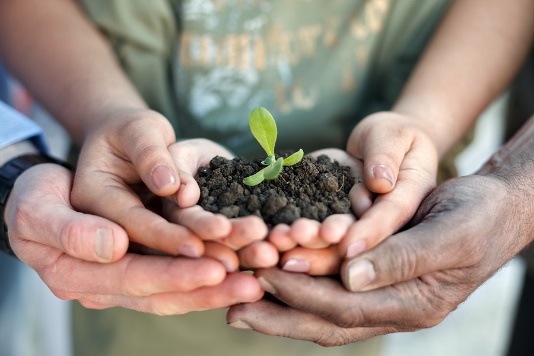 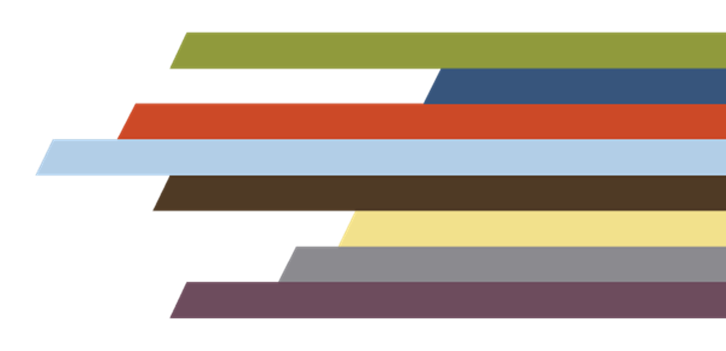 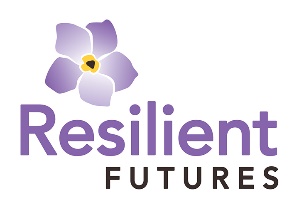 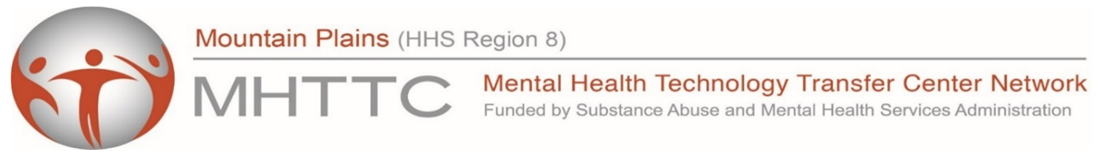 Stress and Toxic Stress
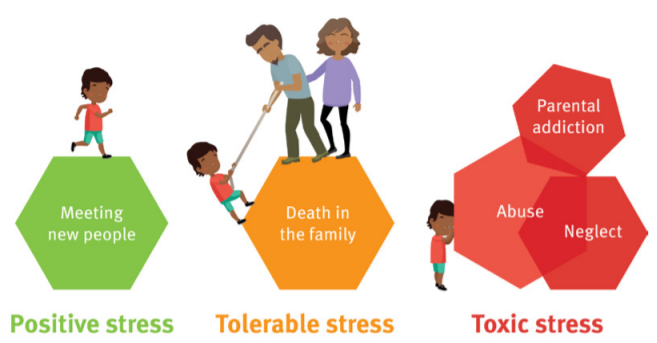 Image Source: https://www.childrens.health.qld.gov.au/wp-content/uploads/PDF/dream-big/Dream-Big-Act-Big-for-Kids-Issue-1-ACEs-Toxic-Stress.pdf
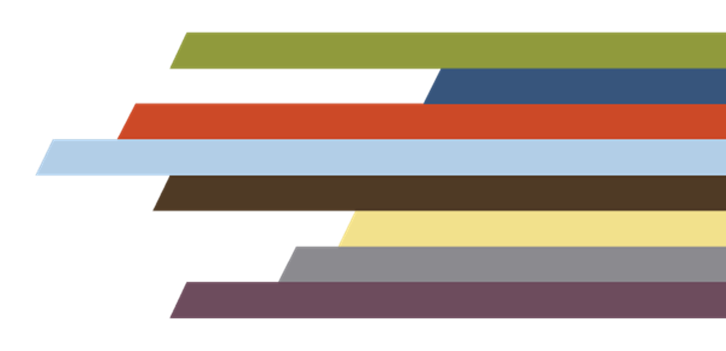 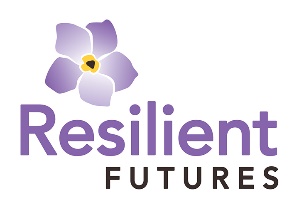 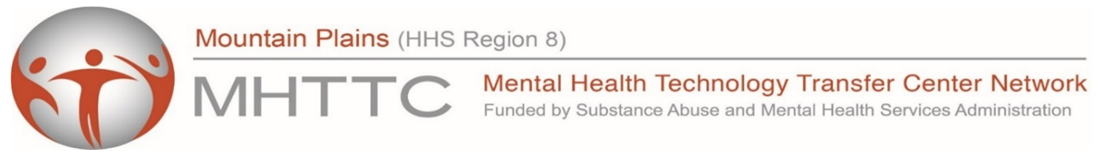 Stress Response
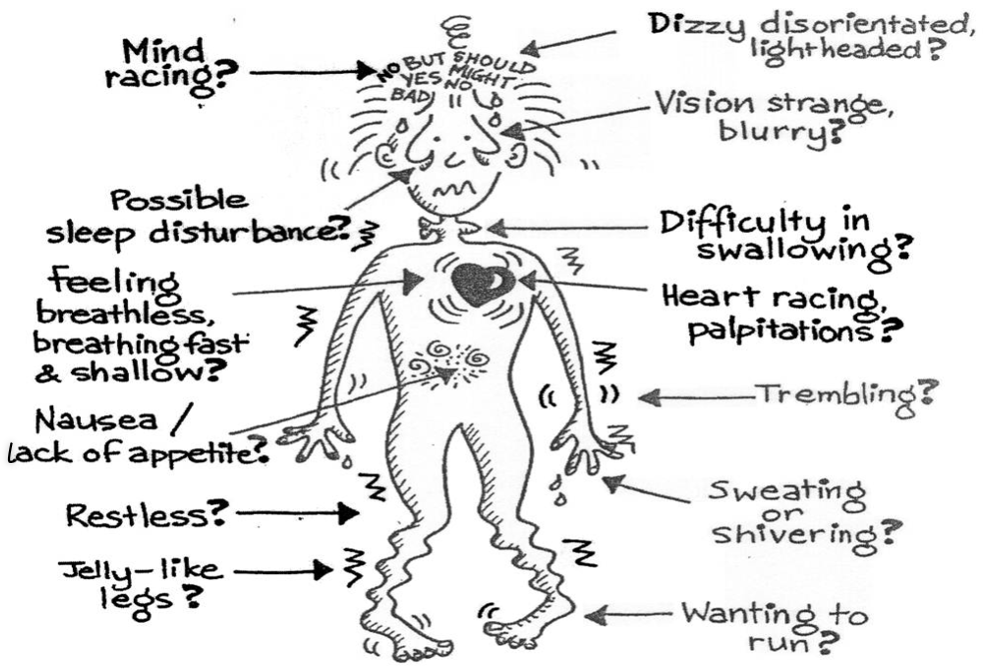 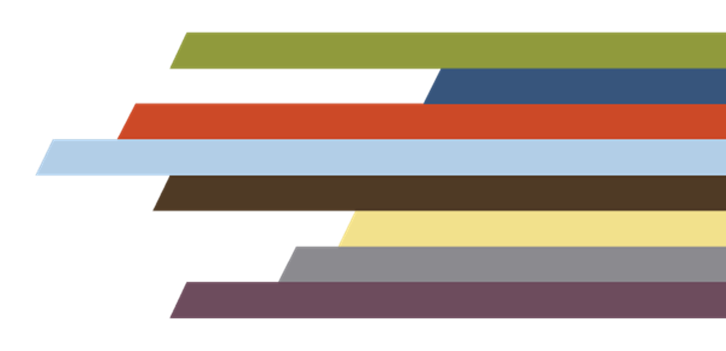 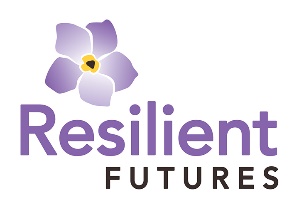 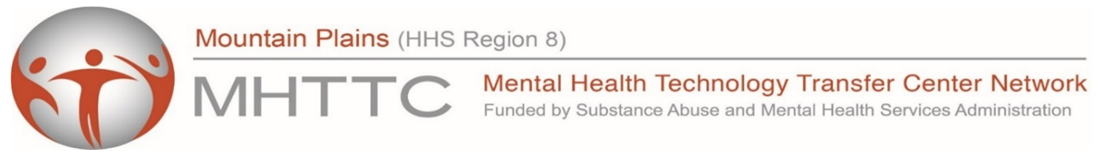 Affective Tolerance
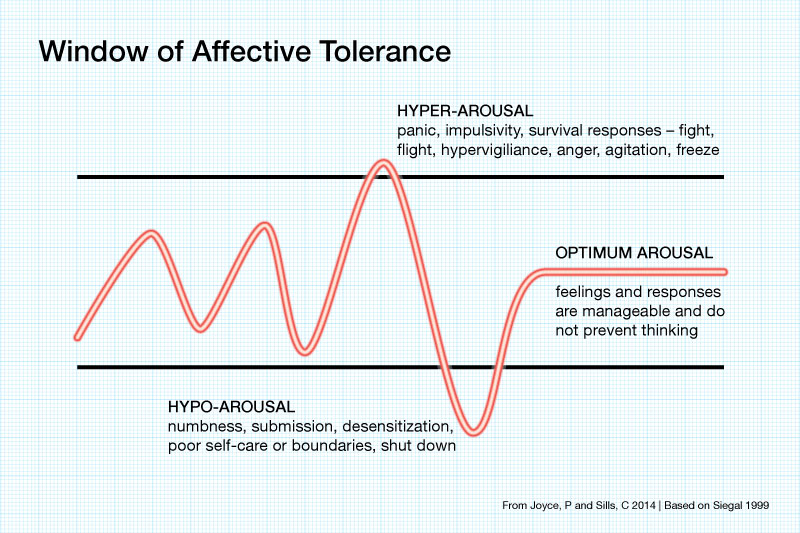 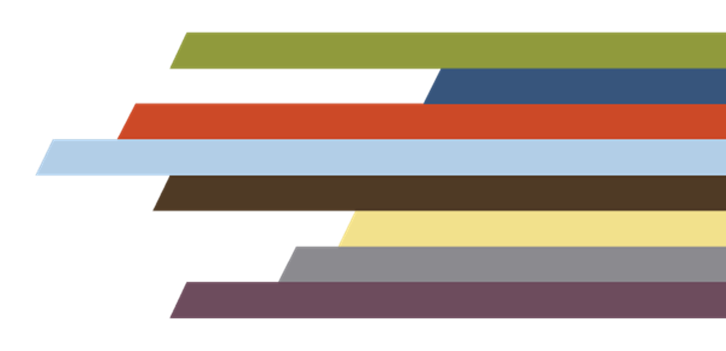 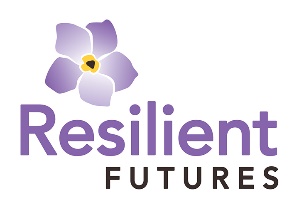 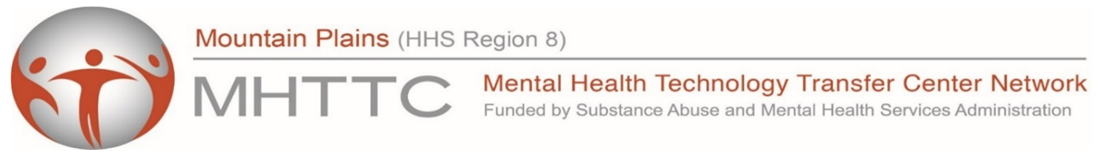 Traumatization
“Traumatization occurs when                        both internal and external resources are inadequate to cope with an external threat, either real or perceived.”  
					-Bessel Van Der Kolk, 1989
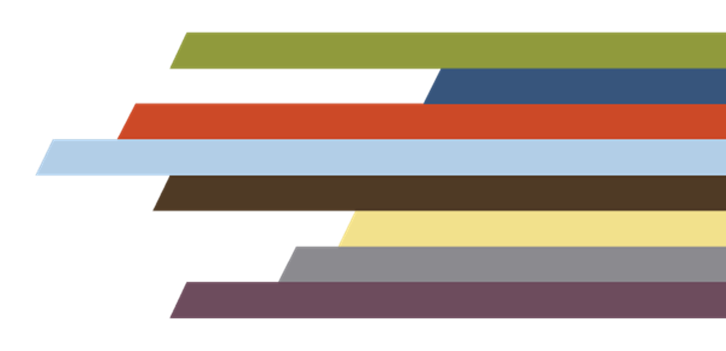 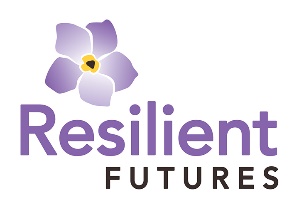 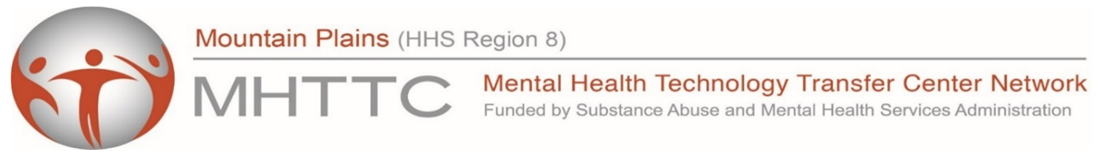 Where does trauma stem from?
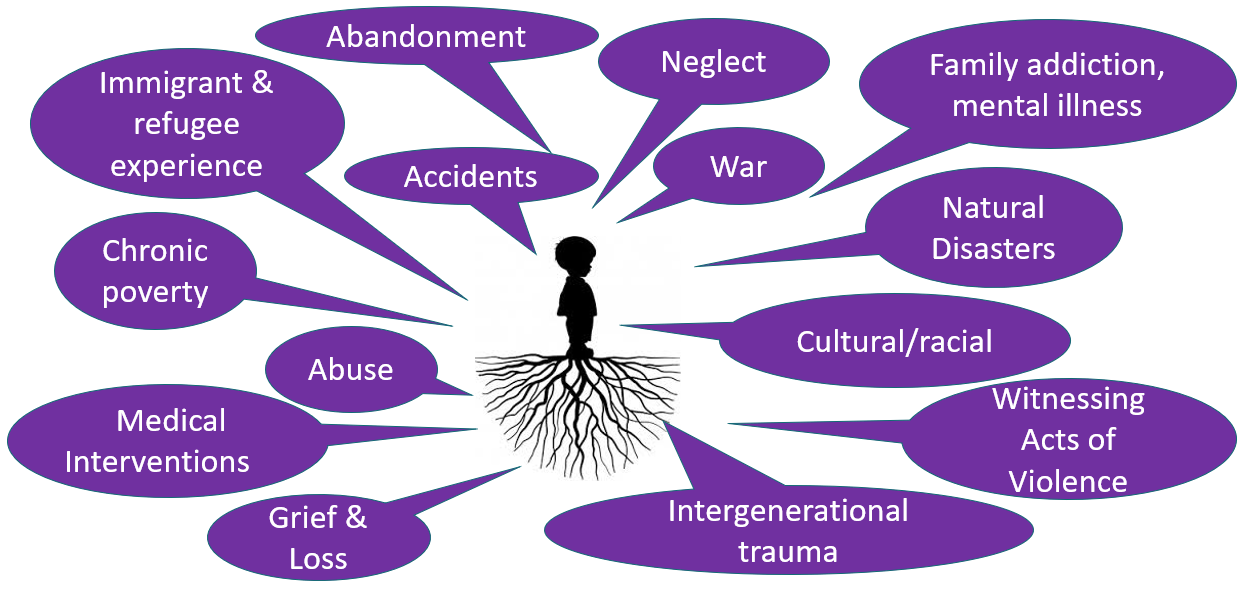 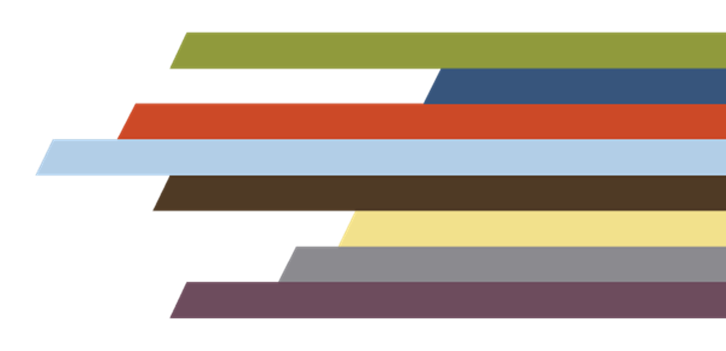 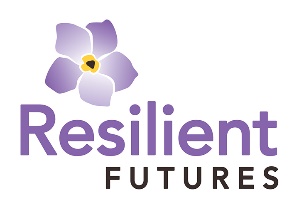 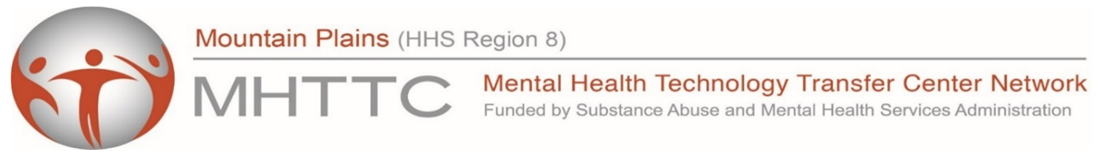 [Speaker Notes: Ask participants to add other traumatic experiences in the chat that aren’t included on this slide]
Types of Trauma
ACUTE
CHRONIC
COMPLEX
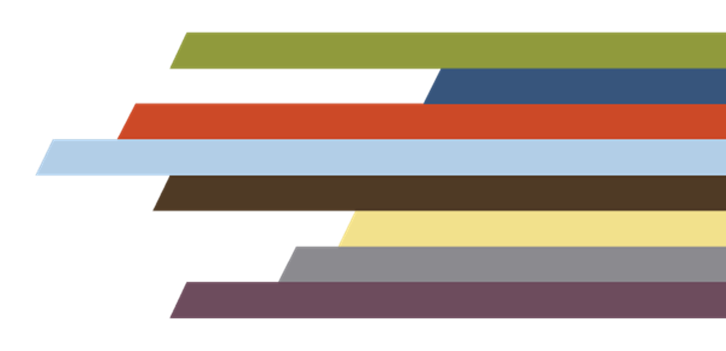 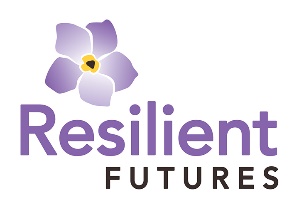 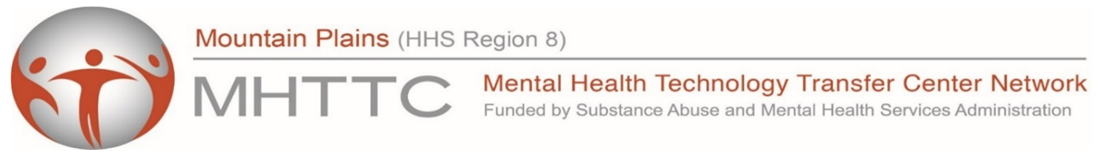 Complex Trauma
Children’s experiences of multiple traumatic events, often that occur within the caregiving system – the social environment that is supposed to be the source of safety and stability in a child’s life.

                                         -National Child Traumatic Stress Network [NCTSN]
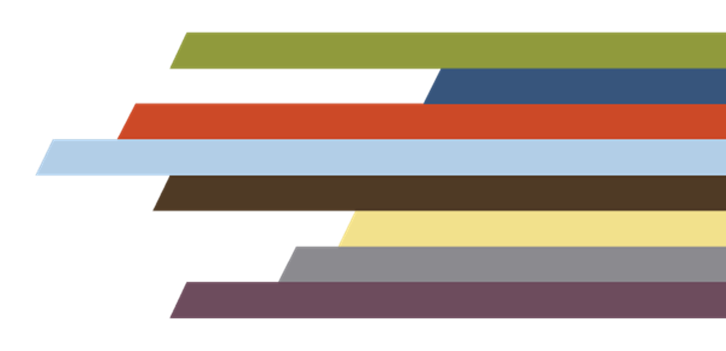 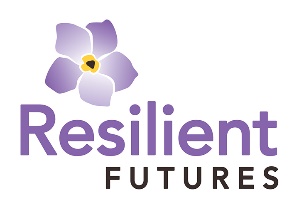 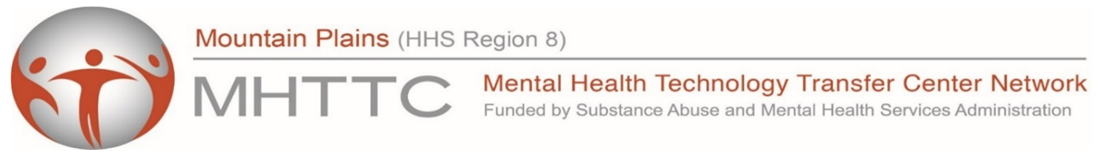 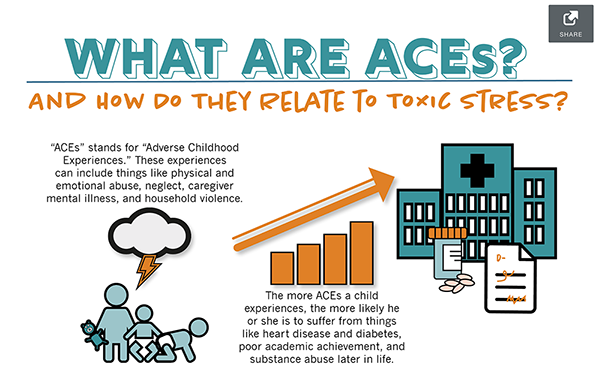 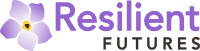 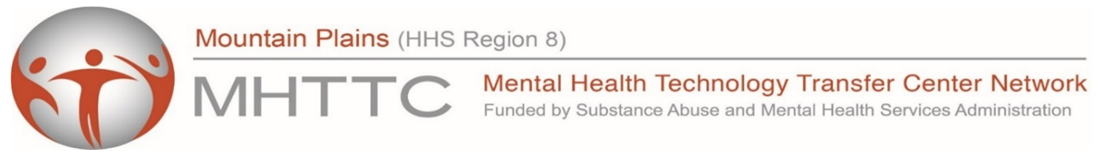 [Speaker Notes: JaShawn 

The original ACE Study was conducted at Kaiser Permanente from 1995 to 1997 with two waves of data collection. Over 17,000 Health Maintenance Organization members 

ACEs are common. About 61% of adults surveyed across 25 states reported that they had experienced at least one type of ACE, and nearly 1 in 6 reported they had experienced four or more types of ACEs.
Preventing ACEs could potentially reduce a large number of health conditions. For example, up to 1.9 million cases of heart disease and 21 million cases of depression could have been potentially avoided by preventing ACEs.
Some children are at greater risk than others. Women and several racial/ethnic minority groups were at greater risk for having experienced 4 or more types of ACEs.
ACEs are costly. The economic and social costs to families, communities, and society totals hundreds of billions of dollars each year.
 



This is a layout for text plus picture.  You do not want text or pictures that belong inside the box to exceed the box size.  That means you may have to adjust the size of the box or the font size (nothing lower than 12 points).  Remember to add alt text to any icon or picture.

There are additional slide layouts available. Select “Layout” from the “Home” tab. (If “Layout” is grayed out, you will need to place your cursor in an open area outside the slide to activate it.)]
The ACES Study
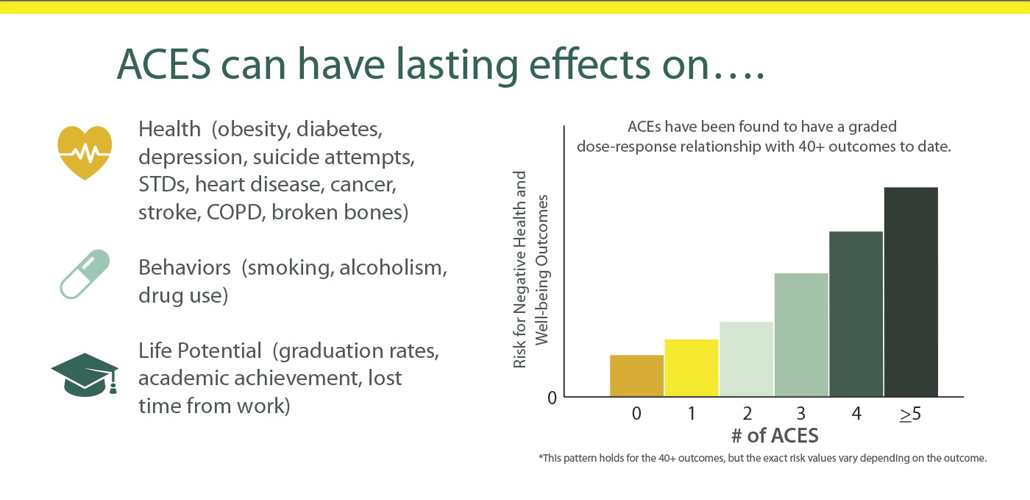 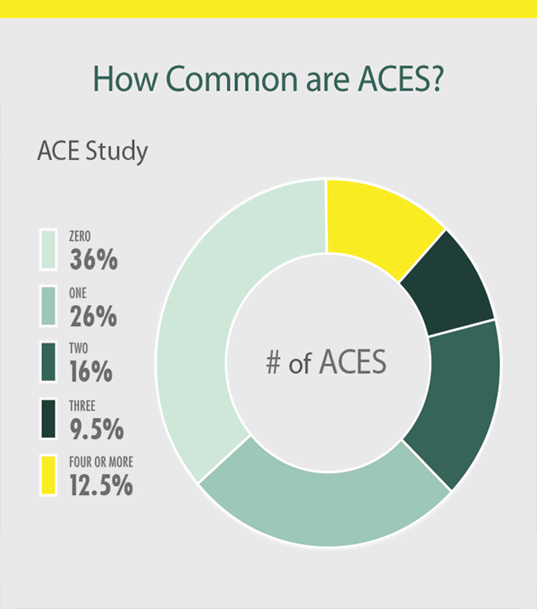 Source: Center for Disease Control & Prevention
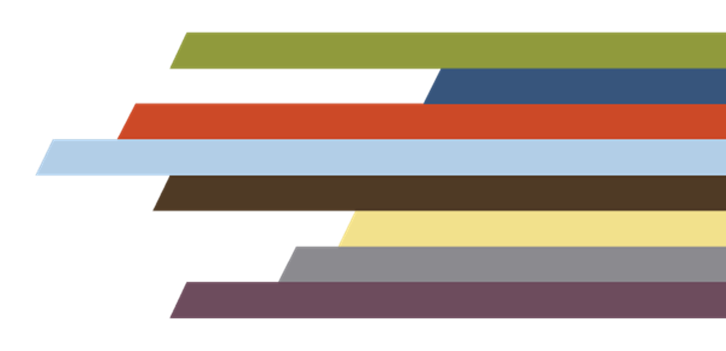 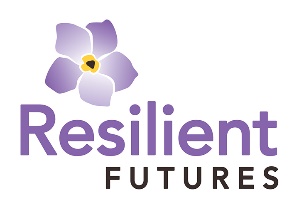 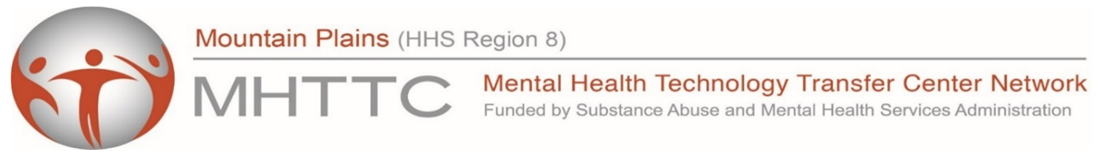 Trauma and Stress during COVID-19
The novel coronavirus (which causes COVID-19) can affect anyone in any country. People respond to this rapidly spreading pandemic in a variety of ways that includes reacting with no fear, having reasonable amounts of fear, and being extremely fearful. As with any trauma, fear results in a stress response that can include panic, sweating, diminished executive function, and difficulty following instructions. Times of great stress may also worsen effects of previous traumas. 
					- Resilient Futures 2020
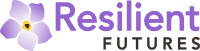 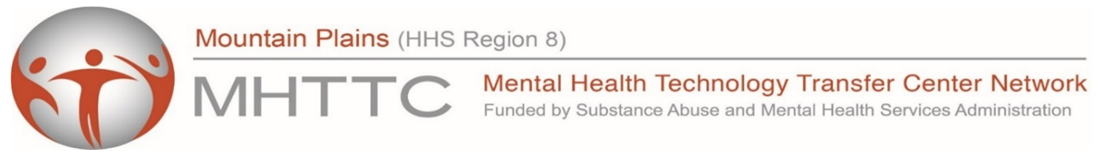 [Speaker Notes: JaShawn 

Not traumatic for everyone 
What could be traumatic about it?




This is a layout for text plus picture.  You do not want text or pictures that belong inside the box to exceed the box size.  That means you may have to adjust the size of the box or the font size (nothing lower than 12 points).  Remember to add alt text to any icon or picture.

There are additional slide layouts available. Select “Layout” from the “Home” tab. (If “Layout” is grayed out, you will need to place your cursor in an open area outside the slide to activate it.)]
Let’s Take a Break
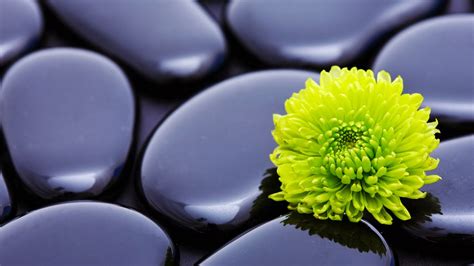 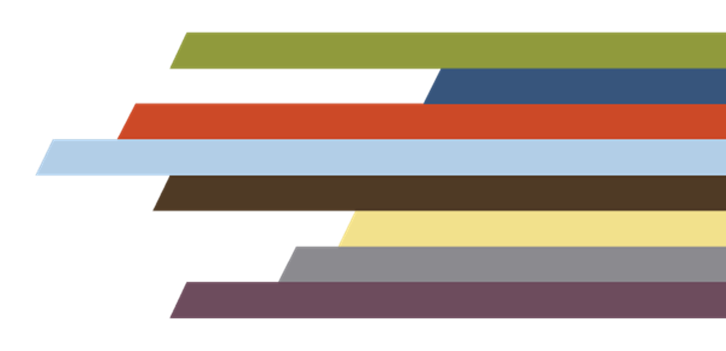 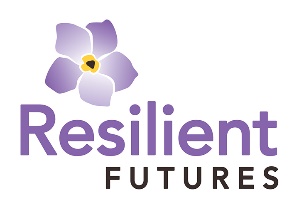 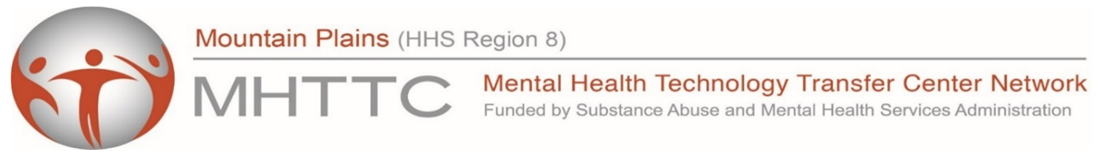 Trauma & the Developing Brain
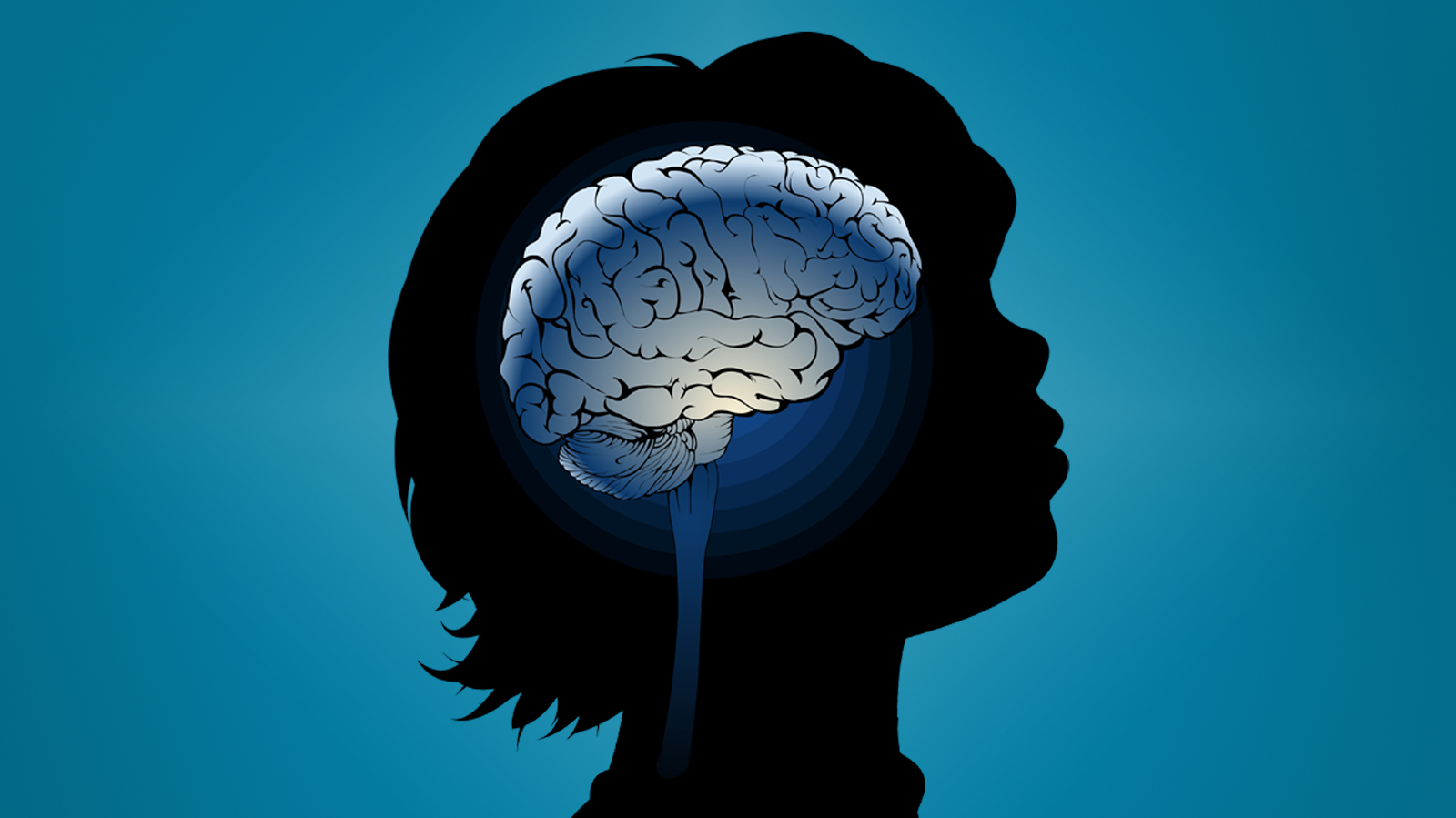 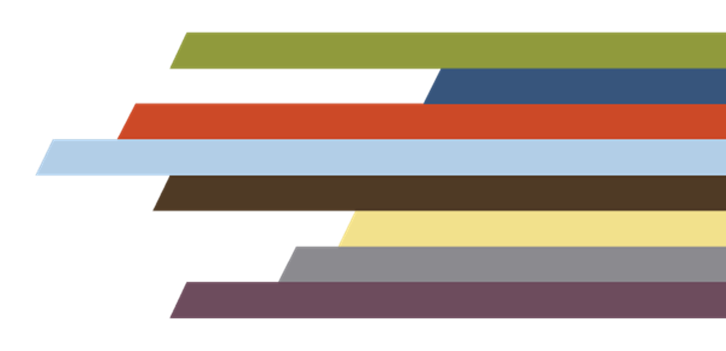 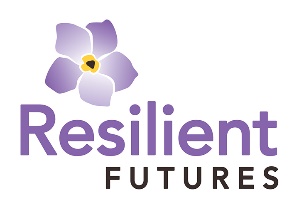 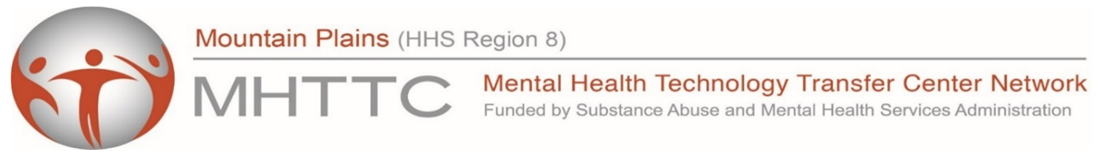 “Experiences Build Brain Architecture”
Video Source: Center on the Developing Child at Harvard University (http://developingchild.harvard.edu)
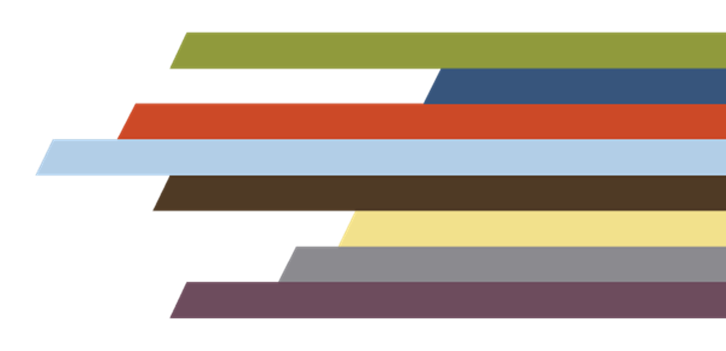 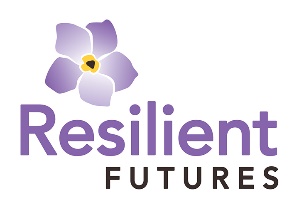 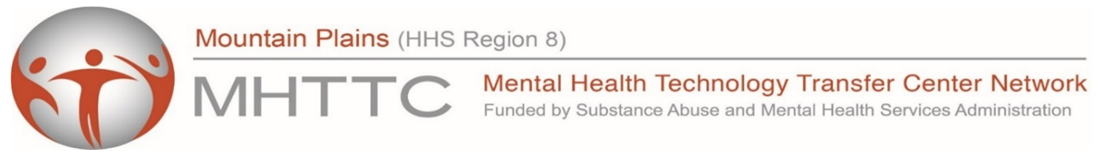 Survival Brain
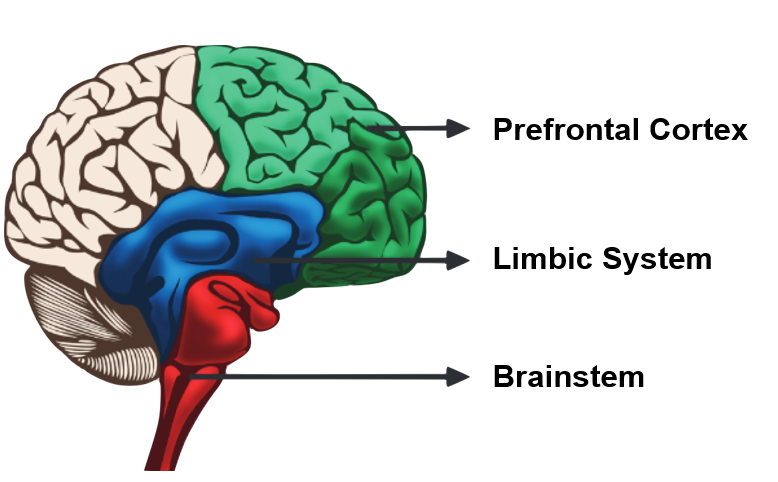 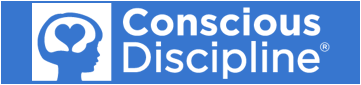 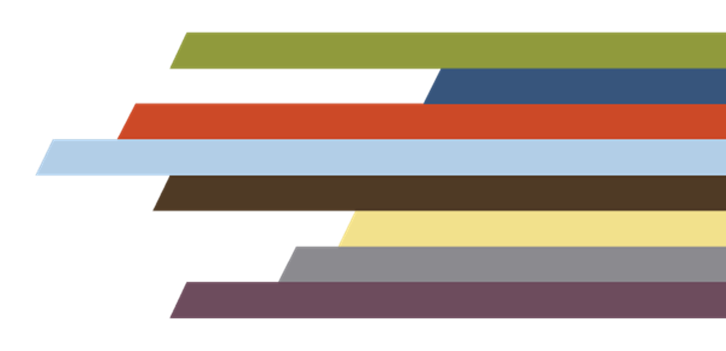 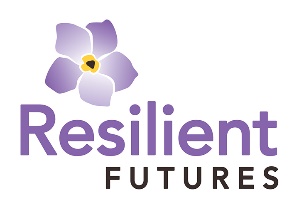 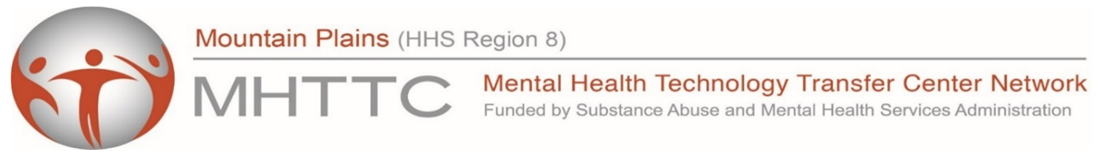 What does this mean for our current context?
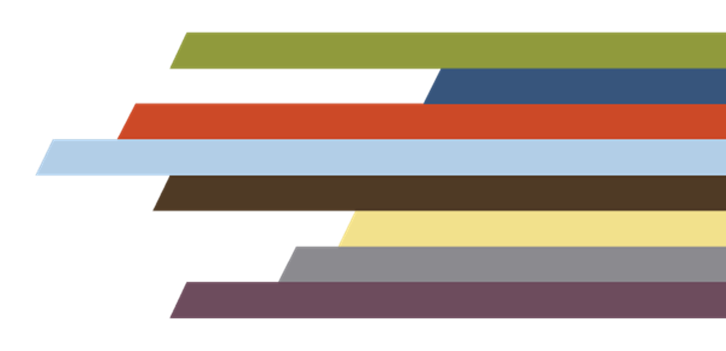 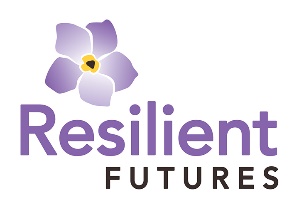 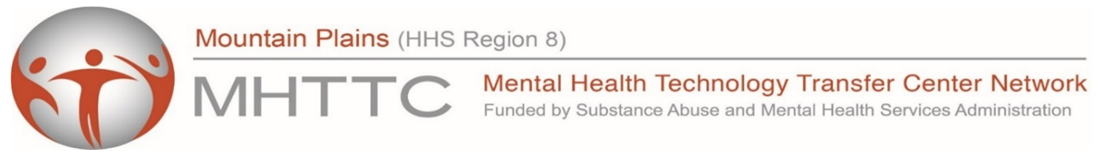 Often, student behaviors that are noted as “difficult” or ”disruptive” are a direct result of coping with adverse experiences.				Look for the resilience in the behavior.
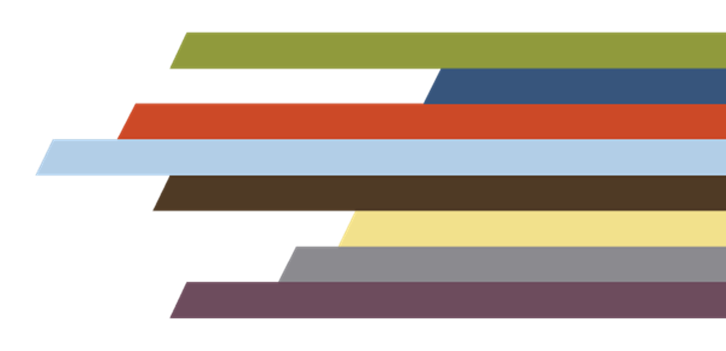 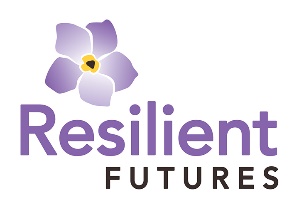 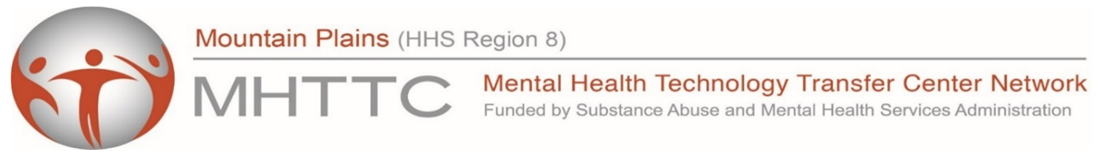 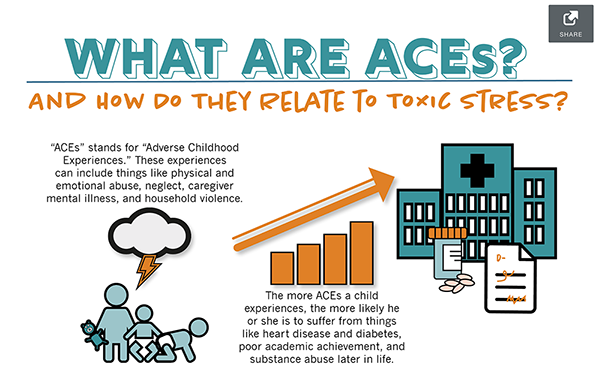 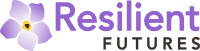 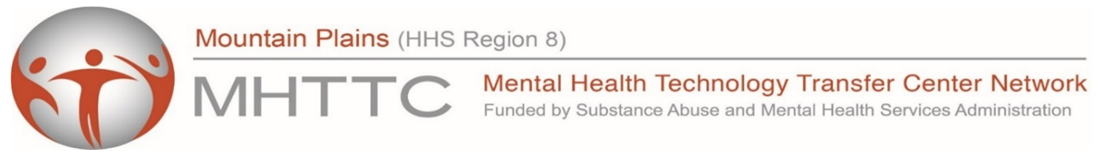 [Speaker Notes: JaShawn 

The original ACE Study was conducted at Kaiser Permanente from 1995 to 1997 with two waves of data collection. Over 17,000 Health Maintenance Organization members 

ACEs are common. About 61% of adults surveyed across 25 states reported that they had experienced at least one type of ACE, and nearly 1 in 6 reported they had experienced four or more types of ACEs.
Preventing ACEs could potentially reduce a large number of health conditions. For example, up to 1.9 million cases of heart disease and 21 million cases of depression could have been potentially avoided by preventing ACEs.
Some children are at greater risk than others. Women and several racial/ethnic minority groups were at greater risk for having experienced 4 or more types of ACEs.
ACEs are costly. The economic and social costs to families, communities, and society totals hundreds of billions of dollars each year.
 



This is a layout for text plus picture.  You do not want text or pictures that belong inside the box to exceed the box size.  That means you may have to adjust the size of the box or the font size (nothing lower than 12 points).  Remember to add alt text to any icon or picture.

There are additional slide layouts available. Select “Layout” from the “Home” tab. (If “Layout” is grayed out, you will need to place your cursor in an open area outside the slide to activate it.)]
Unaddressed Trauma and School Performance
Problems with attention skills, abstract reasoning, long-term memory for verbal information, and reading ability (Perfect, Turley, Carlson, Yohanna, & St. Gilles, 2016) 
Difficulties in self-regulation            (Wolpow, Johnson, Hertel, & Kincaid, 2009)
More days of school absence          (Perfect, Turley, Carlson, Yohanna, & St. Gilles, 2016)
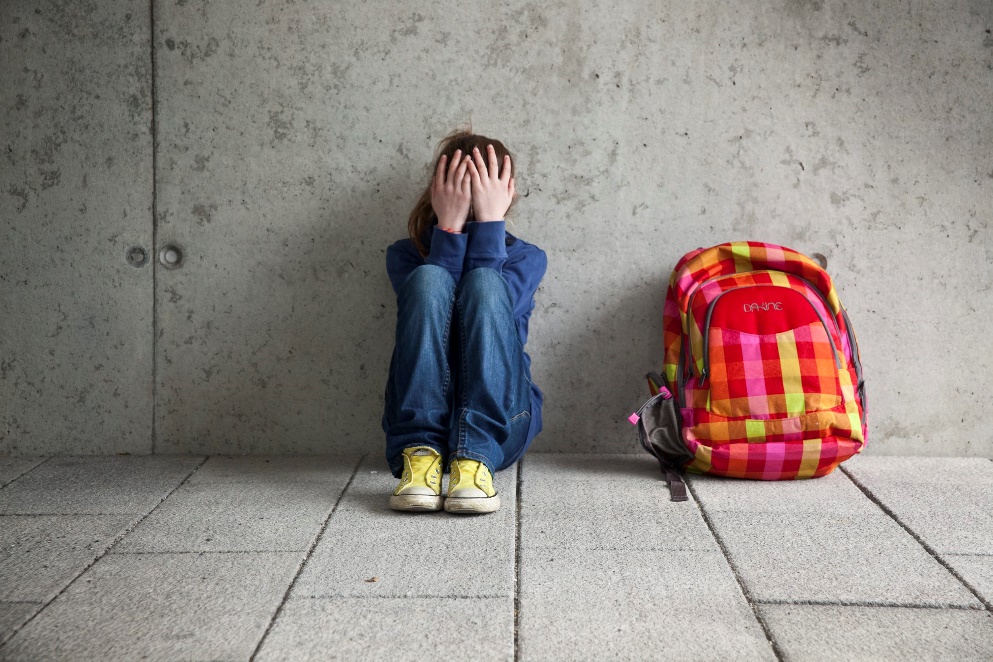 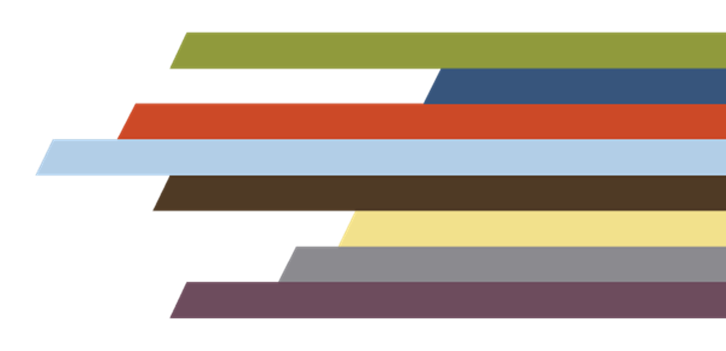 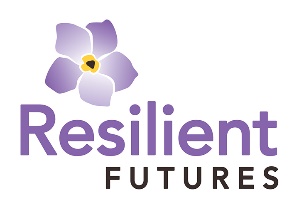 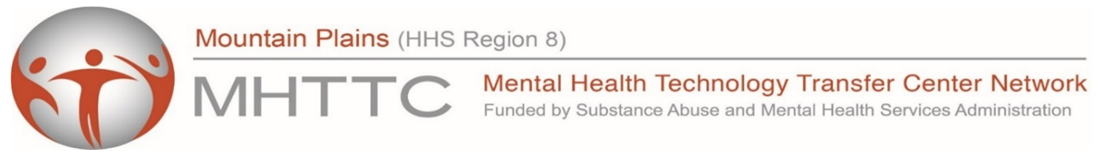 Developmental Responses to Trauma
Elementary-Aged Children 
Adolescents
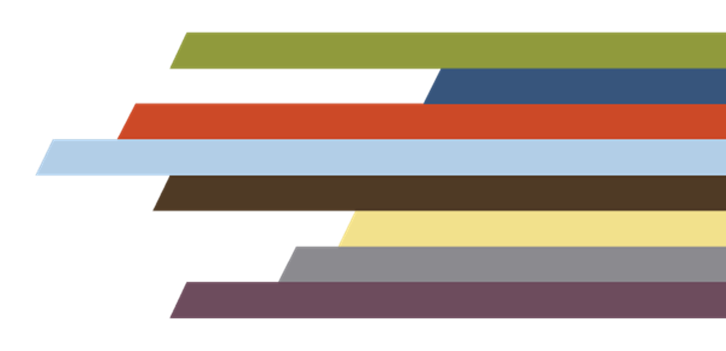 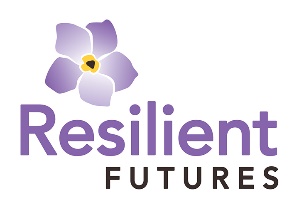 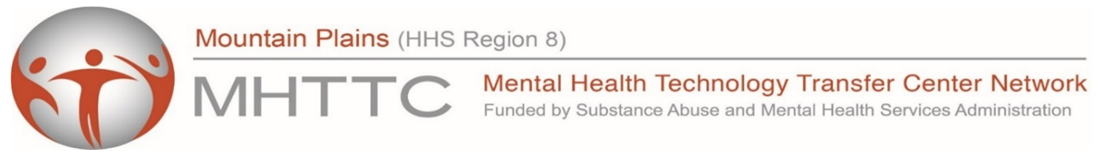 [Speaker Notes: Give handouts]
Developmental Responses to Trauma.
Divide into groups—discussion question: 

Where are spaces, as an educator or in interactions with kids and families, in which you can support these different developmental needs?
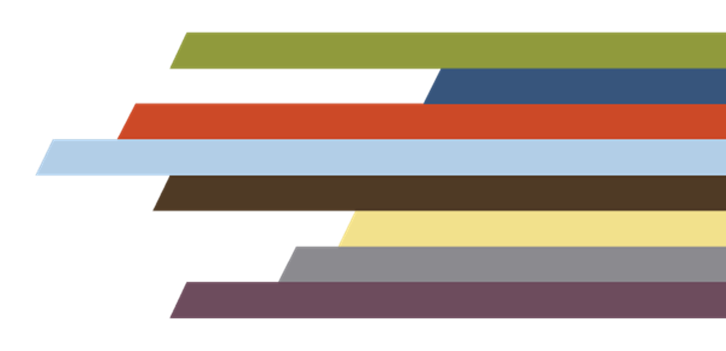 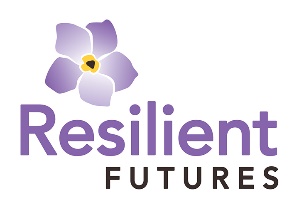 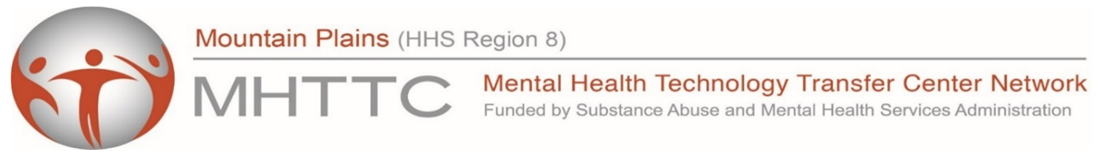 [Speaker Notes: Divide into groups of elementary, secondary, other – 7 minutes total.  We will ask the groups to have a note taker that they record their conversation in a google doc – we will ask each group to share out when we return to the larger group.]
Let’s Take a Break.
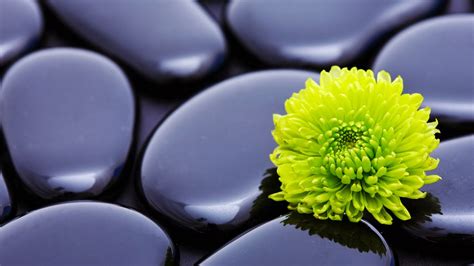 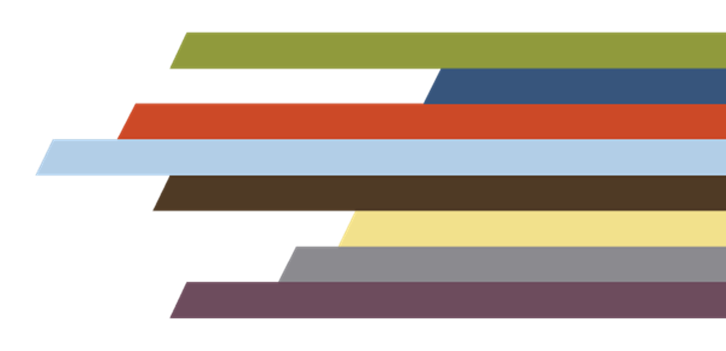 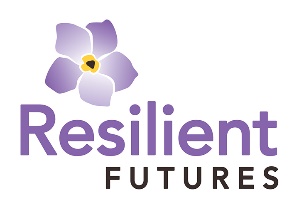 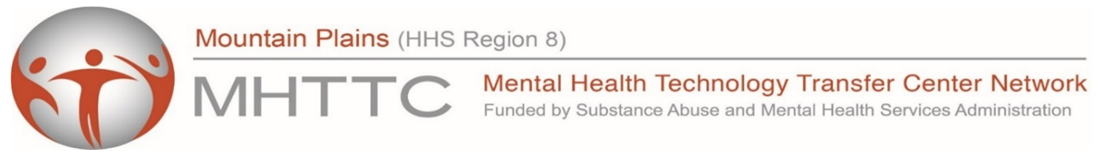 Journal Activity
What makes you feel safe?
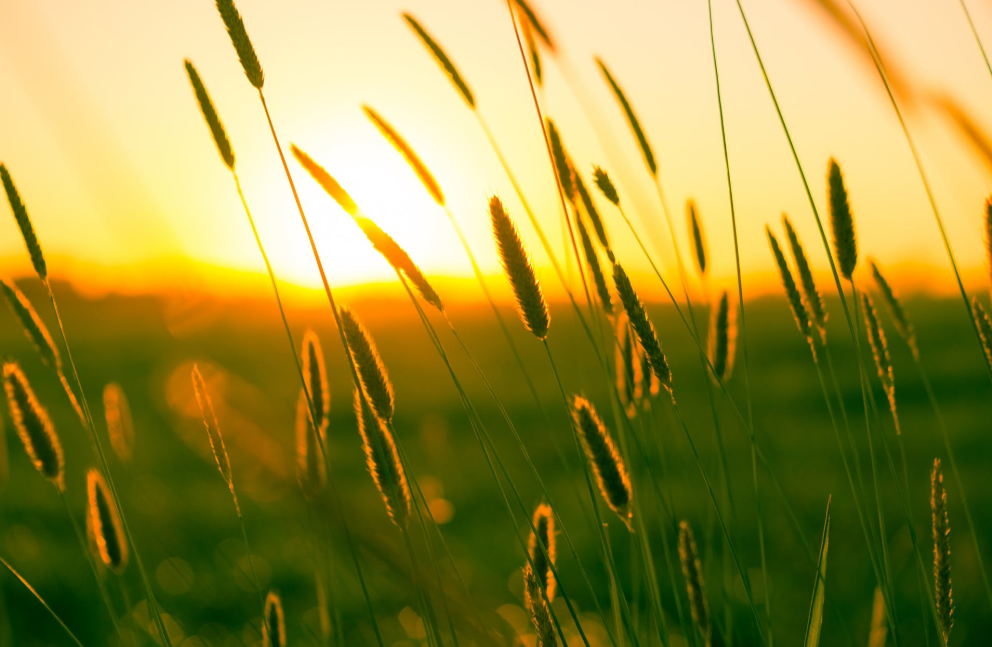 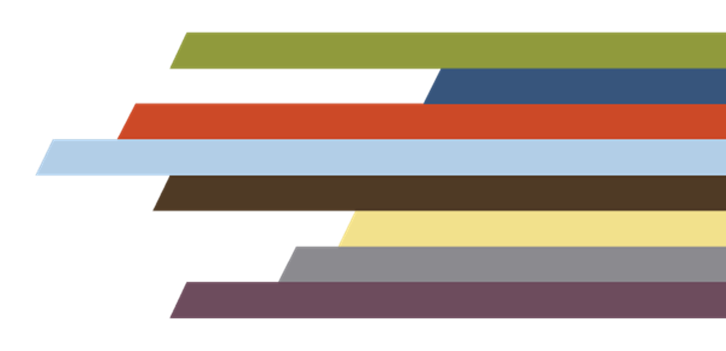 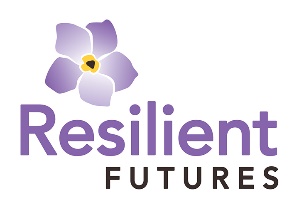 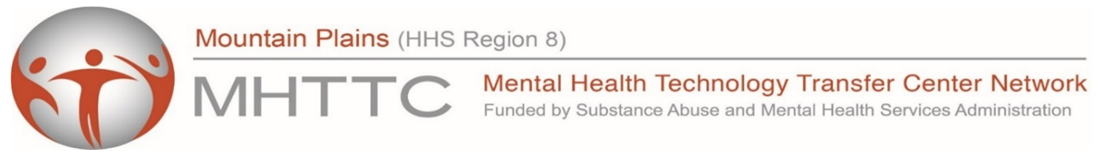 [Speaker Notes: Write in your journal for 3 minutes]
Core Guiding Principle: Safety and Predictability
Trauma unpredictably violates physical, social, and emotional safety. 

Increasing stability in the daily lives of our students can minimize stress reactions, increasing a focus on learning and emotional well-being.
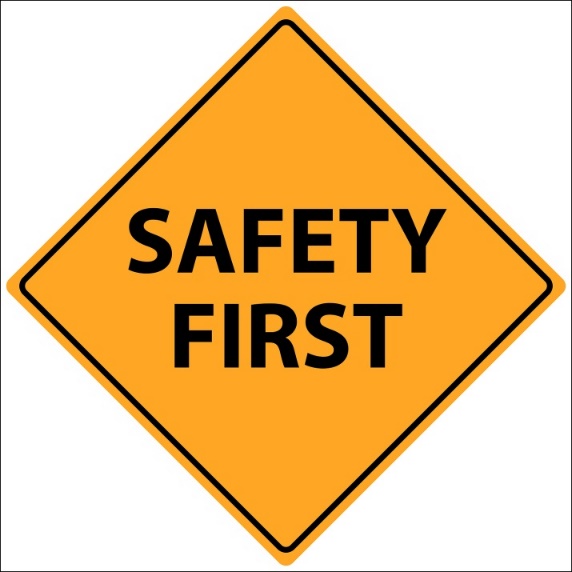 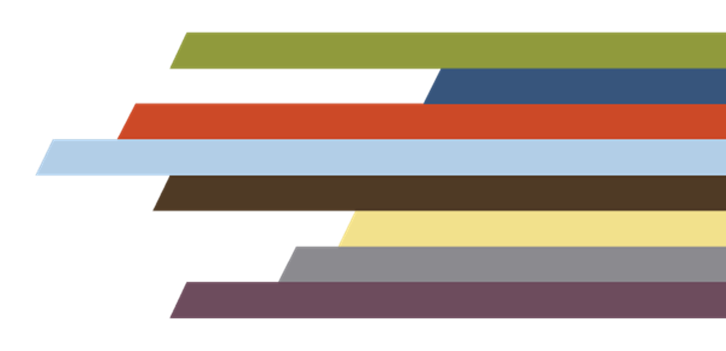 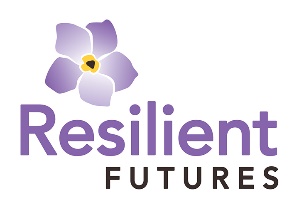 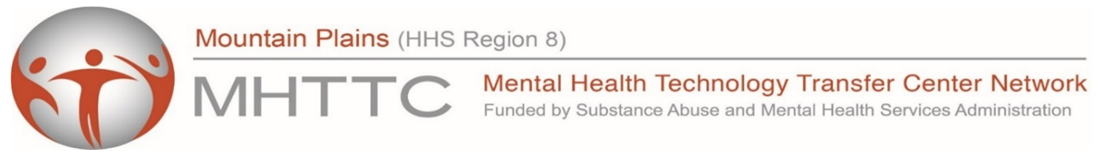 Types of Safety
Physical Safety 
Social Safety 
Emotional Safety 
Safety through Predictability 
Academic Safety
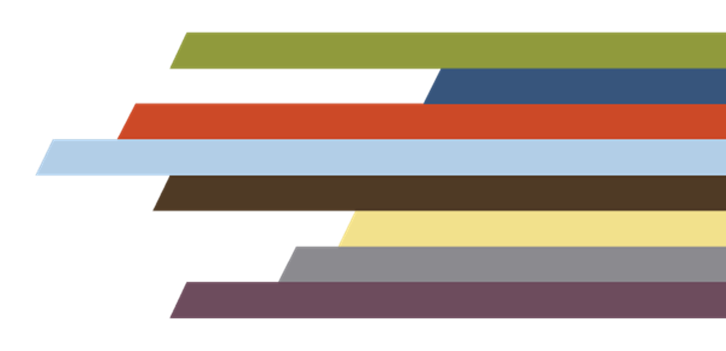 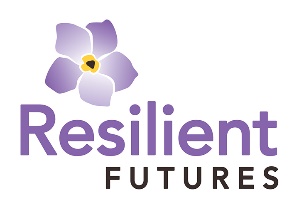 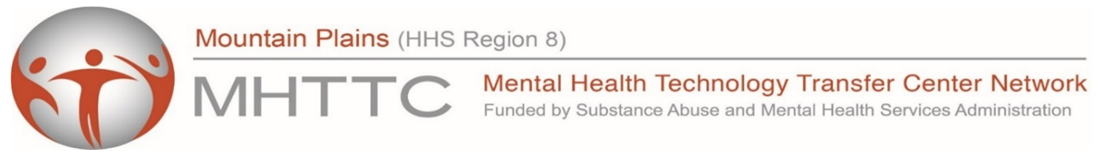 Academic Safety
Connection before content 
Clear expectations
Simple, clear communication
Instructions both verbally and written
Transparency 
Model taking risks for learning 
Multiple opportunities to ask questions
Equitable responses to students
Maintaining high expectations 
Quality, not quantity 
Voice/Choice 
Giving multiple opportunities for demonstrating learning   
Compassionate grading
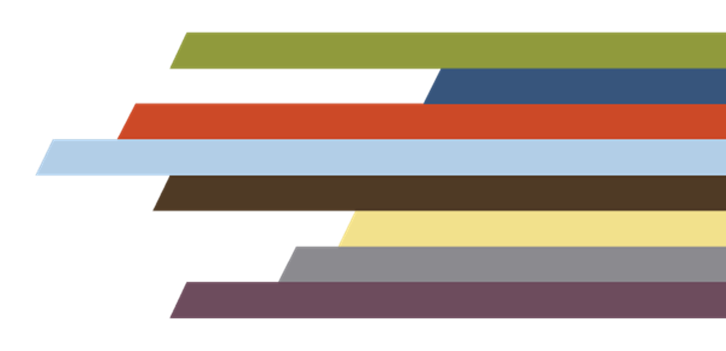 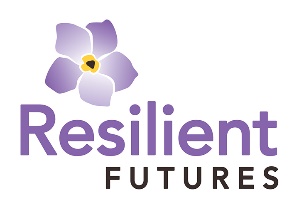 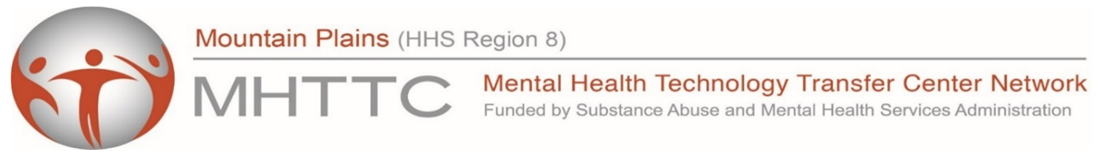 Looking ahead:

Creating safety when school resumes
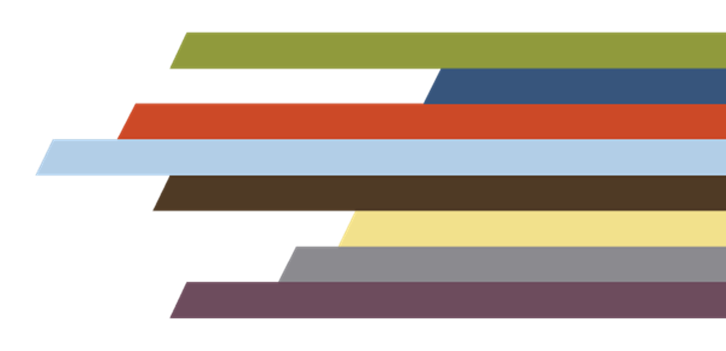 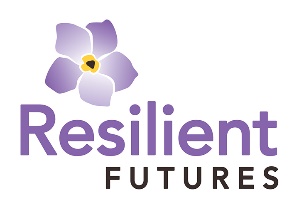 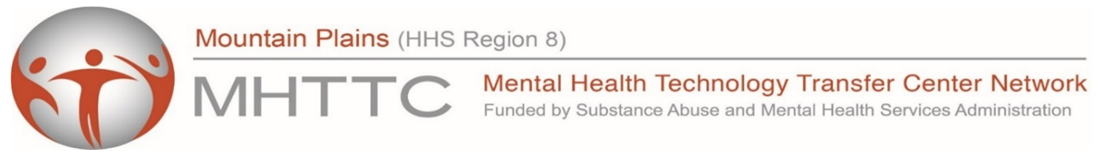 Creating Safety & Predictability
Safety is created through both the individual and the collective.  

What are current systems/structures that can be used to increase the individual and collective safety of students, teachers, families, and the school community?  
Considerations include physical, social, emotional, and academic safety.  

How would you measure success?
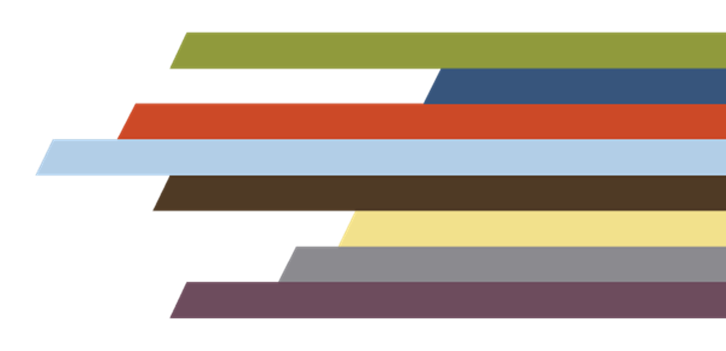 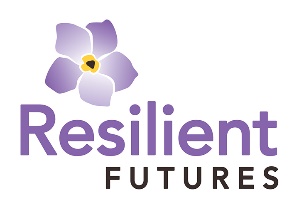 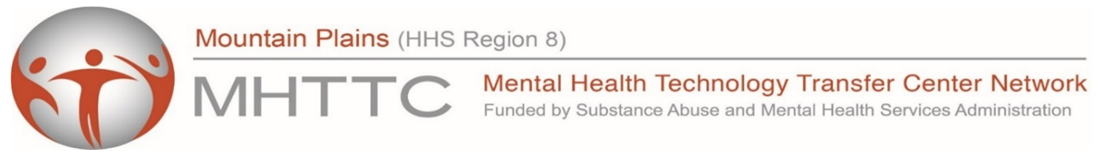 What is Resilience?
“the capacity to grow and thrive with strength and tenacity in the face of trauma and oppression                                 for individuals and communities” 
						       -Resilient Futures, 2018
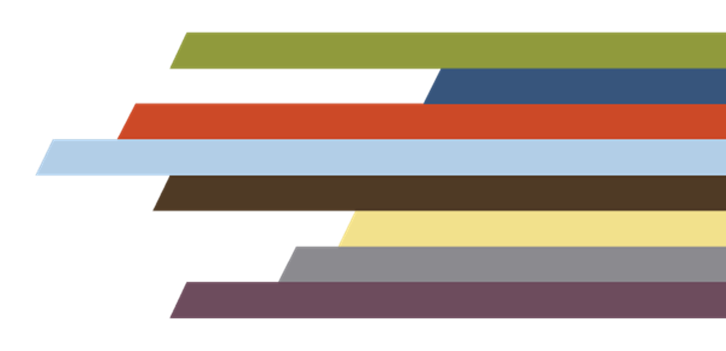 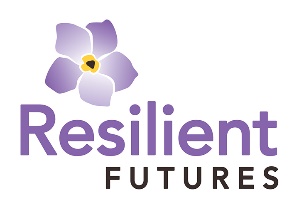 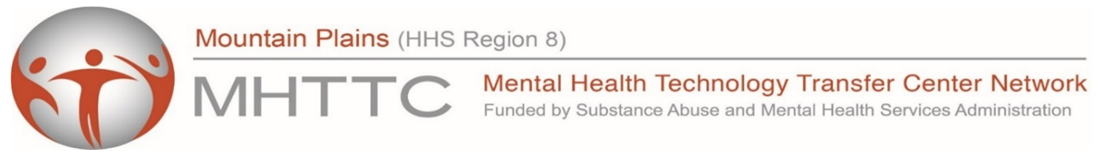 Fostering Resilience
Coping
Connection
Competence
ARC Model, Blaustein & Kinniburgh, 2010
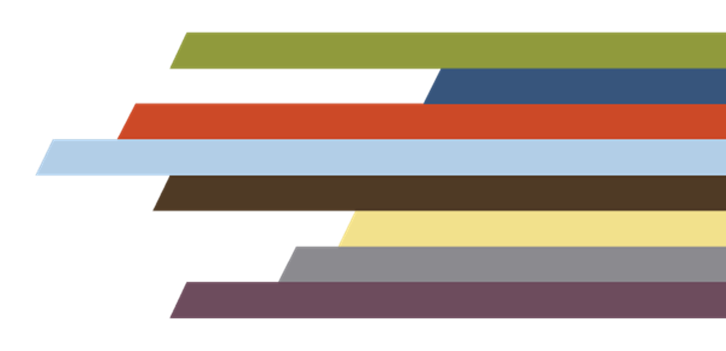 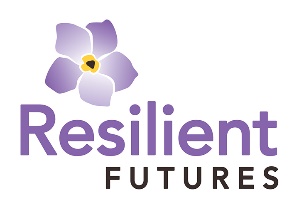 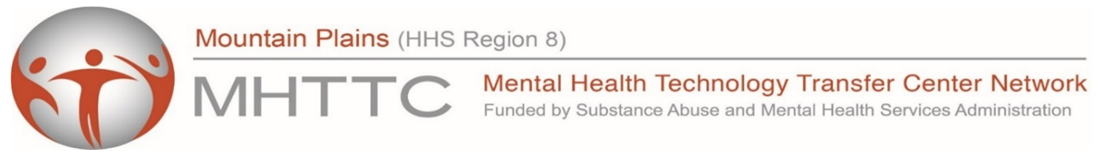 The Power of Story:Transgenerational Resilience
Research from Emory University on                                  trans-generational healing suggests that                       actively reflecting on your family stories and histories enhances emotional health and facilitates resilience      in both adults and children.
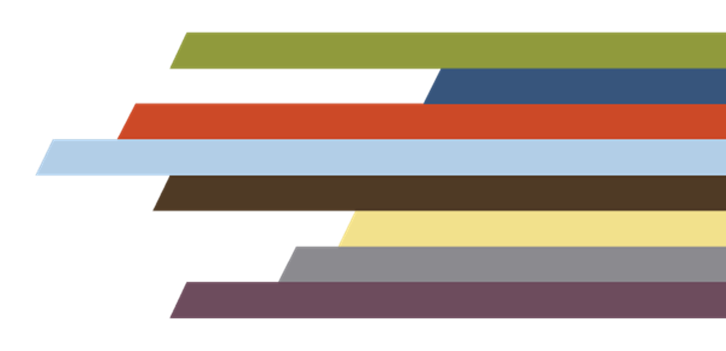 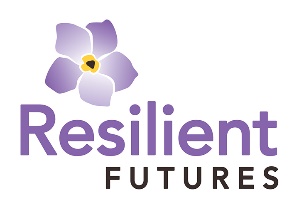 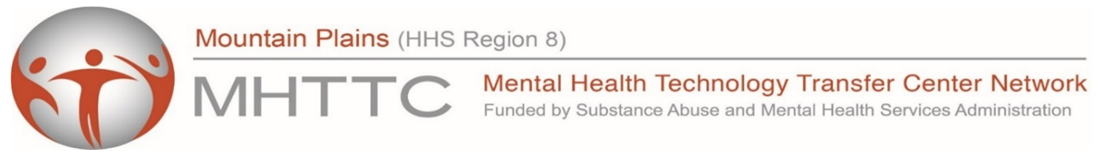 Relationships are Central to Healing
Prioritize connection.  

Every positive, attuned interaction with a trustworthy adult can help to rewire the brain.
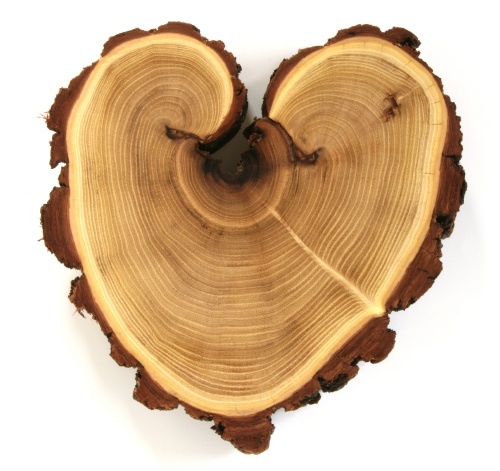 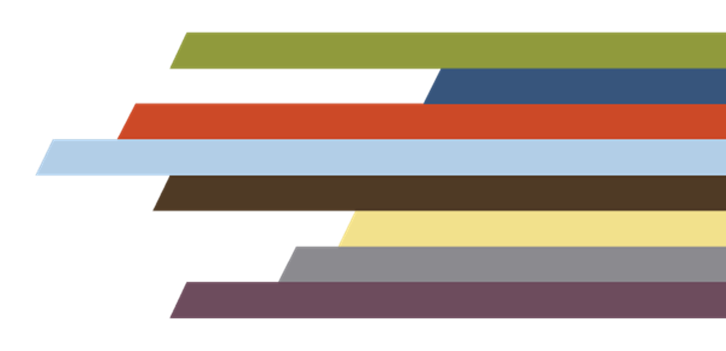 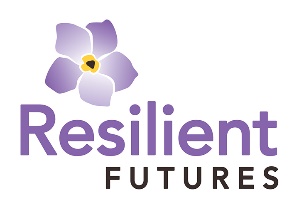 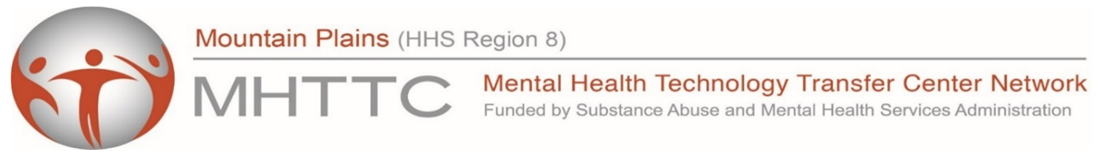 Let’s Take a Break..
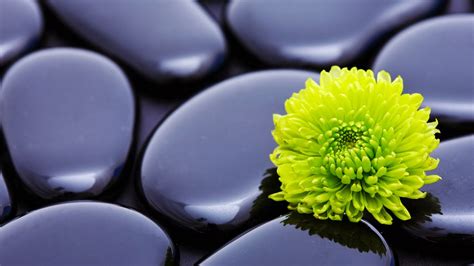 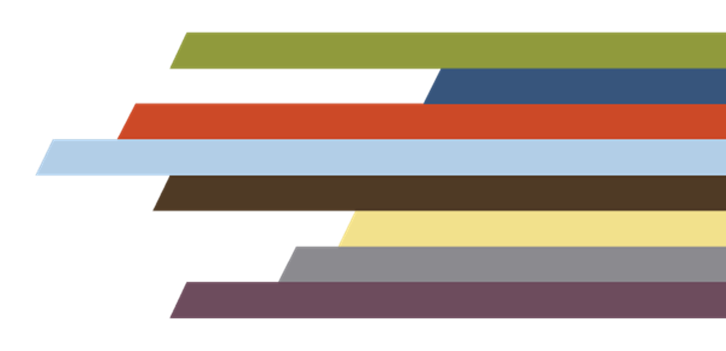 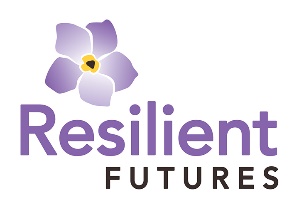 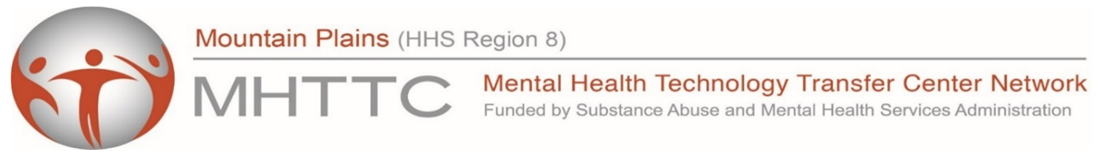 Increasing Our Capacity
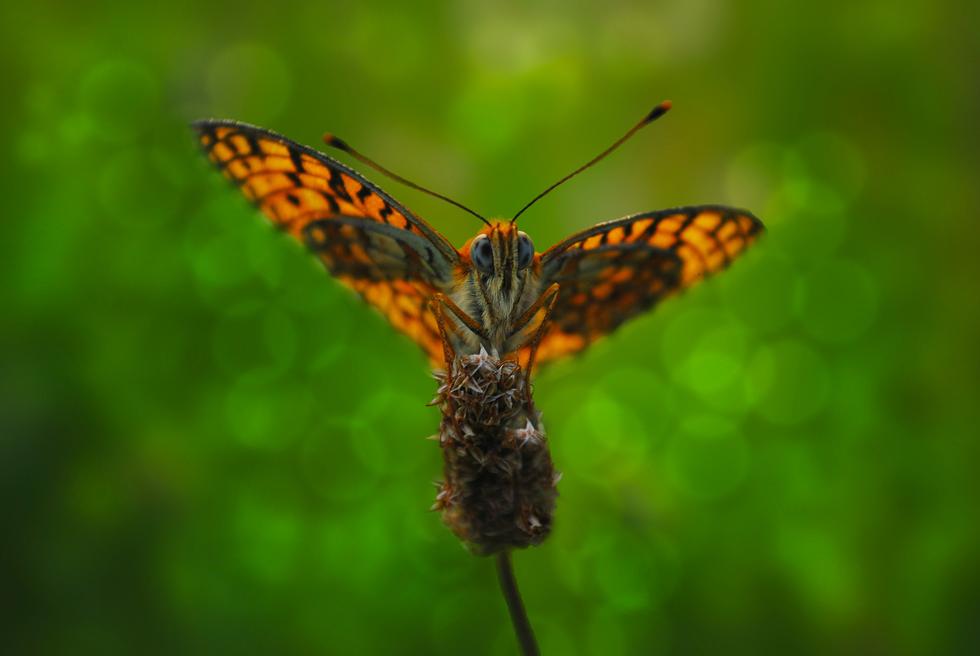 Self-care refers to activities and practices that can help you to reduce your stress and enhance your overall well-being.
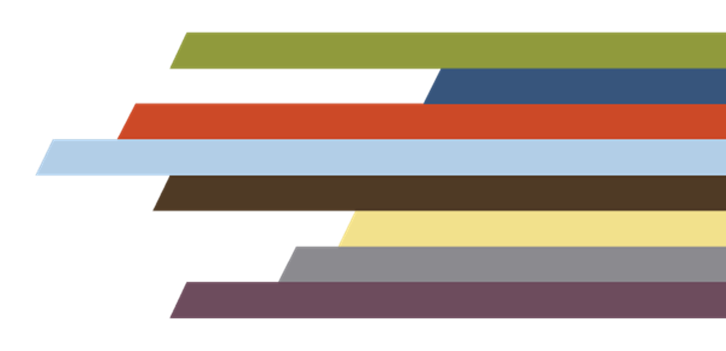 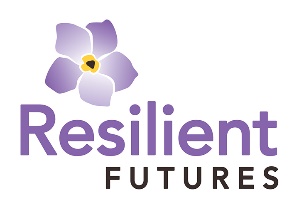 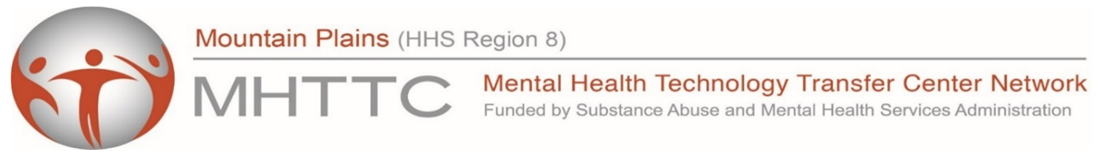 Sustained Individual Wellness
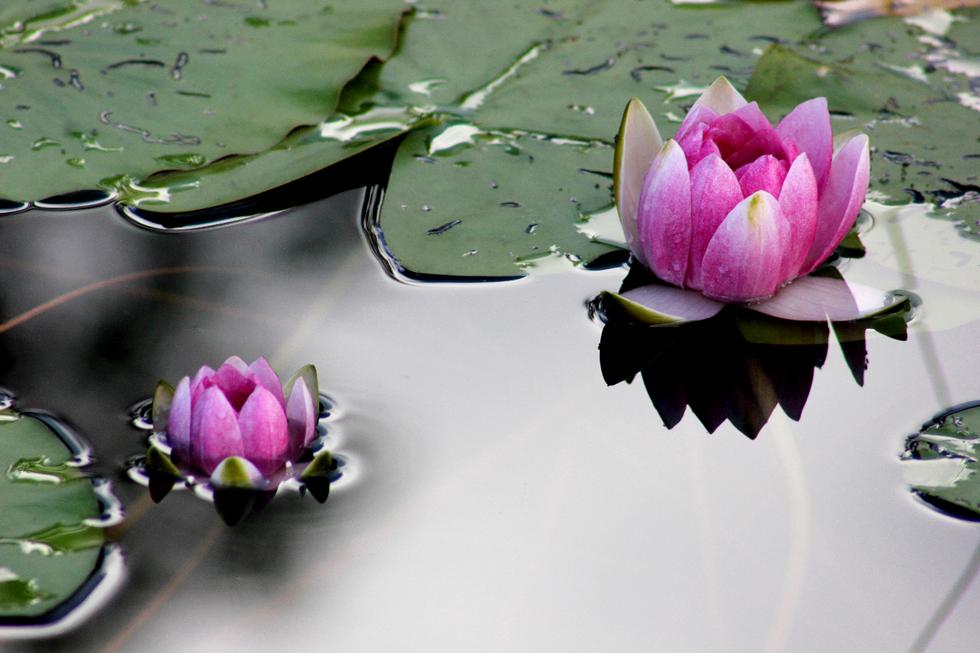 "a conscious, self-directed and evolving process of achieving full potential" 

-The National Wellness Institute
A focus on your internal & external environment
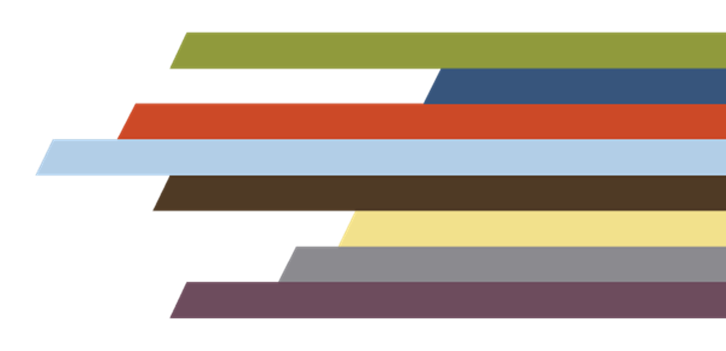 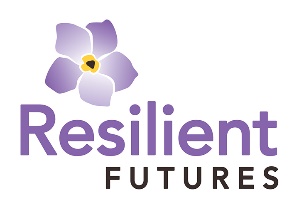 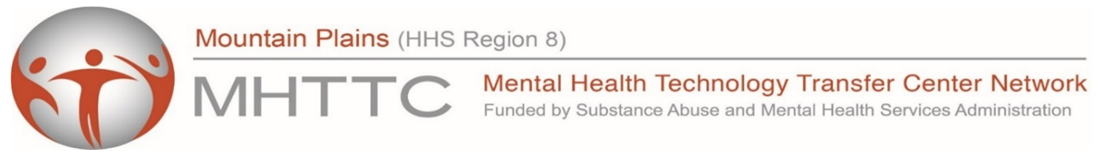 In order to continue to give at our highest capacity, 
we must actively engage in periods of recovery.
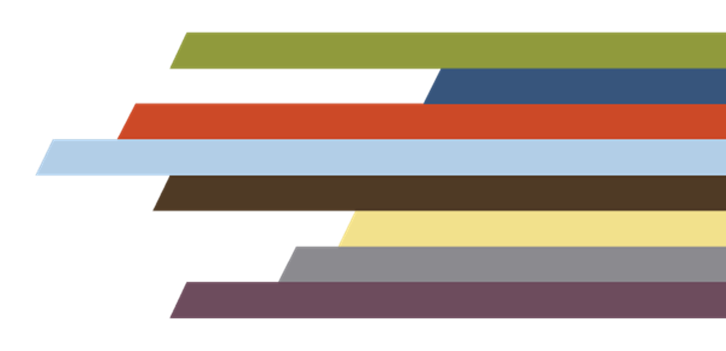 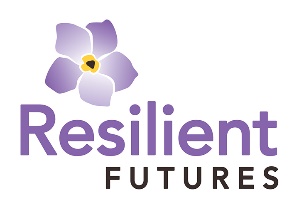 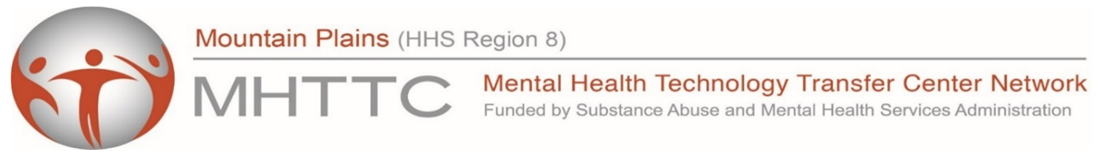 Vicarious Resilience
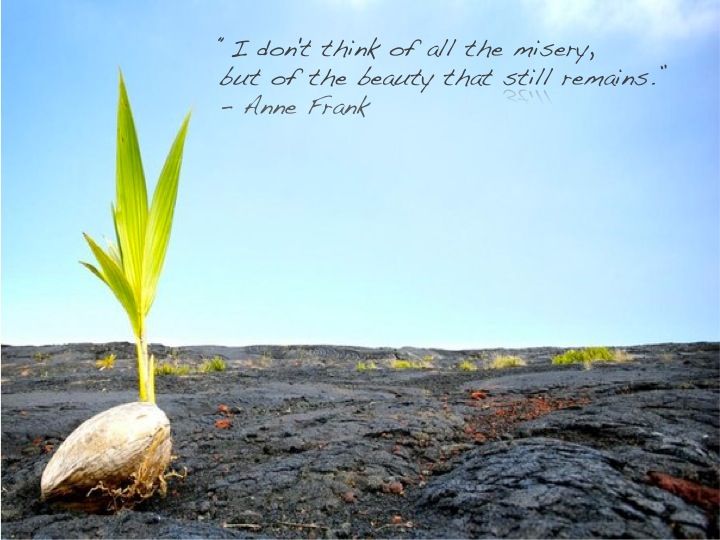 “Vicarious resilience is the positive effects on helping professionals who witness the healing, recovery, and resilience of persons who have survived severe trauma in their lives.” 
-Hernandez, Gangsei, & Engstrom (2007)
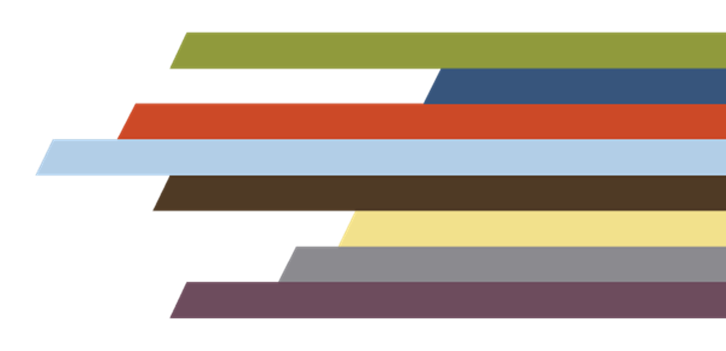 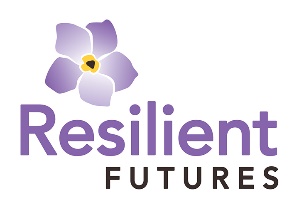 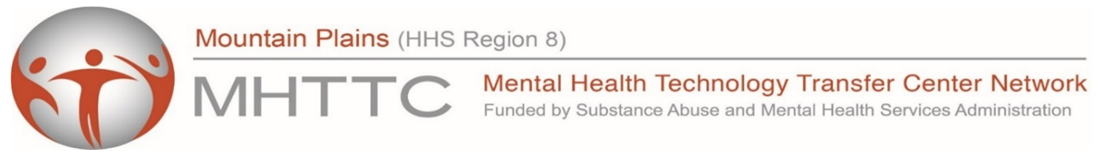 Vicarious Resilience (continued)
Results in positive transformation and empowerment in ‘us’ through empathic engagement with the stories of others
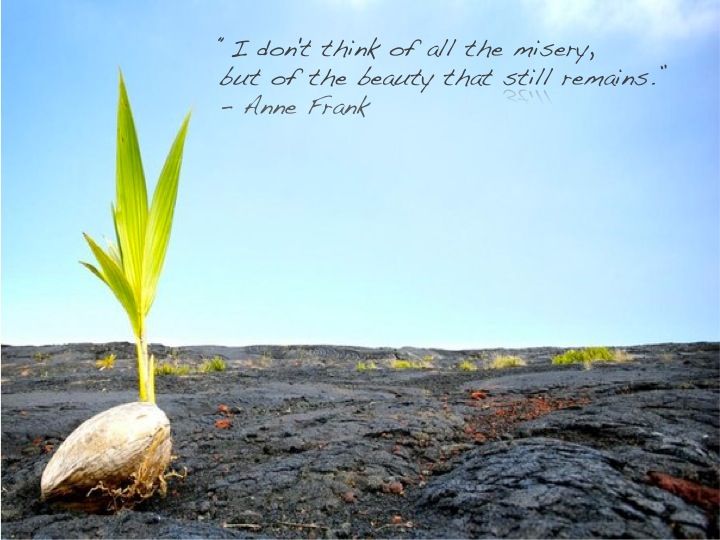 Increased hopefulness and compassion 
Balanced self-awareness and perspective 
Increased racial and cultural consciousness 
Increased awareness of relative privilege, marginalization, and oppression 
Profound belief in the adaptability and strength of others
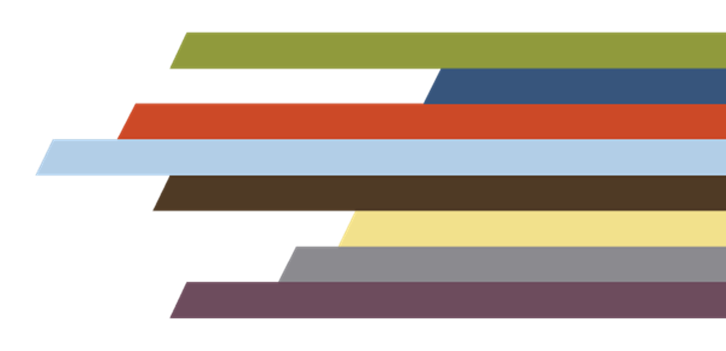 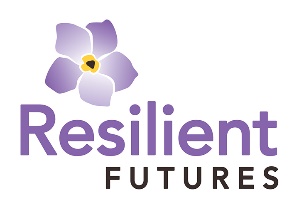 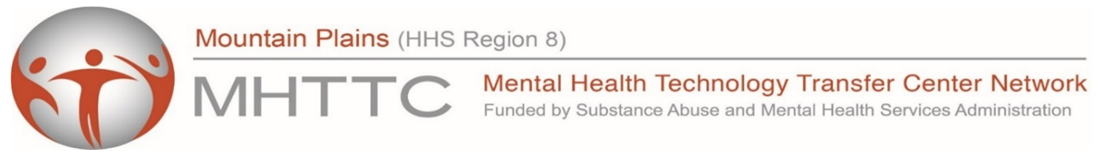 Research shows that by simply talking about the concept of vicarious resilience and letting people know that it exists will raise the likelihood of people having the experience. 
                                                                                     
					Hernandez, Gangsei, & Engstrom (2007)
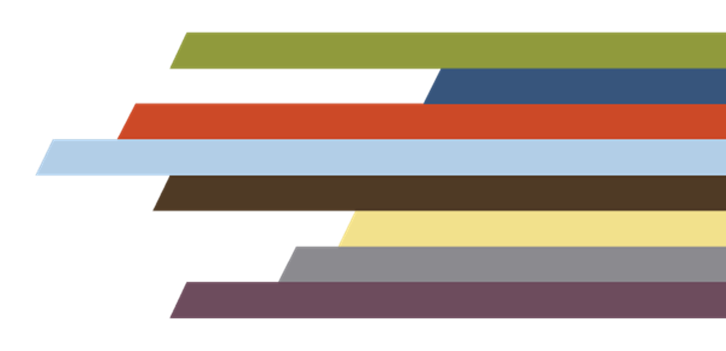 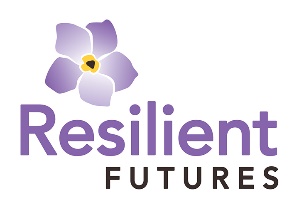 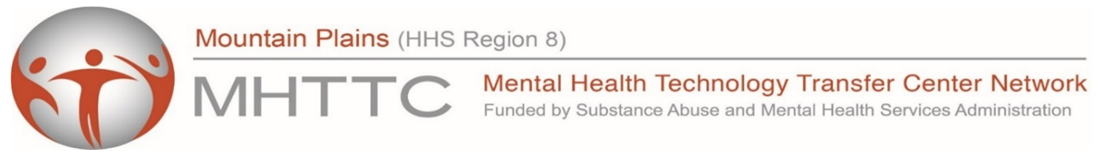 Pair Reflection
Through the lens of vicarious resilience, think about someone you know that has overcome significant challenges.  

How has witnessing their growth changed your life?
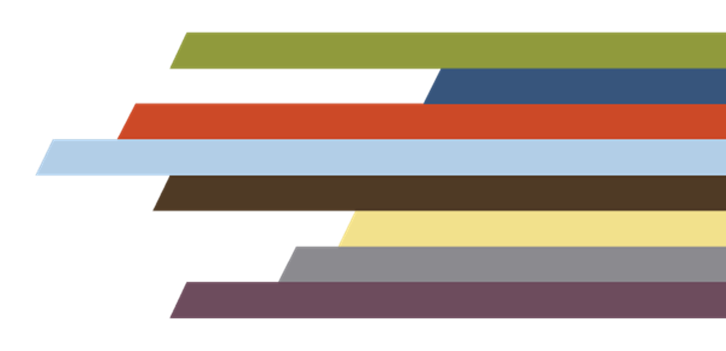 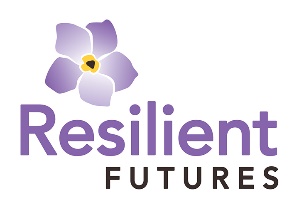 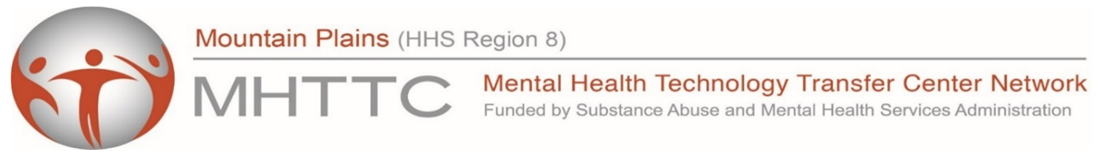 [Speaker Notes: Break out in dyads – share for 2 minutes each.  Total time 5 minutes]
“…the aim is to increase teaching and learning time and reduce time spent on discipline. The ultimate goal is to help all traumatized students become successful members in their school communities.”
						(Cole et al., 2005, p. 6)
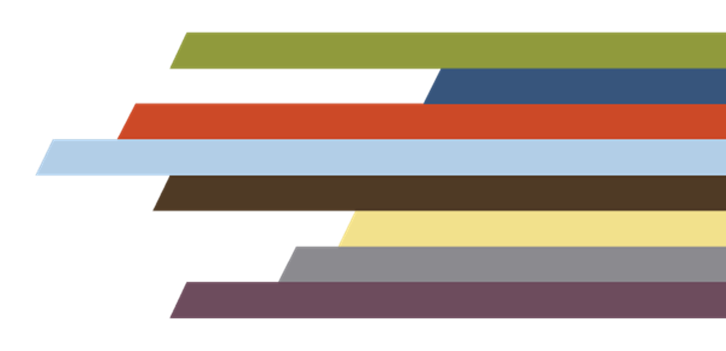 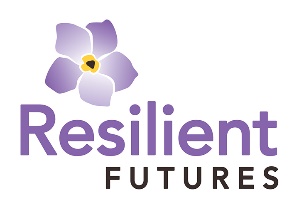 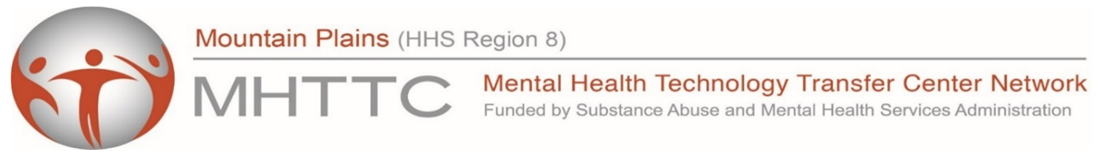 Journaling Activity
Journal: 
Identify 2-3 ways you will implement understanding trauma and stress within your role.

Identify 2-3 ways to implement the 4 r’s (realize, recognize, respond and resist)
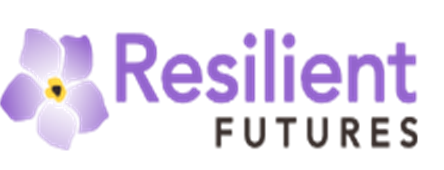 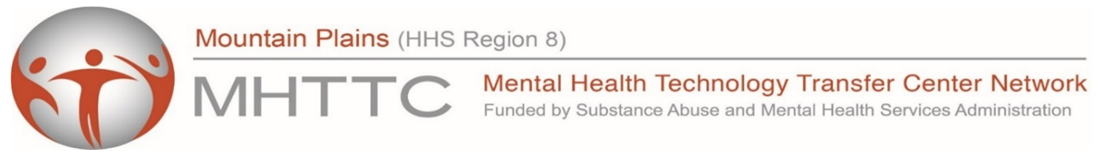 [Speaker Notes: JaShawn 

This is a layout for text plus picture.  You do not want text or pictures that belong inside the box to exceed the box size.  That means you may have to adjust the size of the box or the font size (nothing lower than 12 points).  Remember to add alt text to any icon or picture.

There are additional slide layouts available. Select “Layout” from the “Home” tab. (If “Layout” is grayed out, you will need to place your cursor in an open area outside the slide to activate it.)]
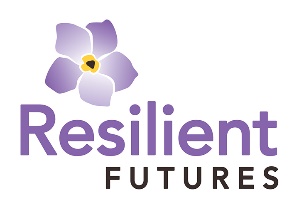 Megan Brennan, PsyD
megan.brennan@resilientfutures.us
 

Eleonora “Ellie” Cahill, PhD
eleonora.cahill@resilientfutures.us
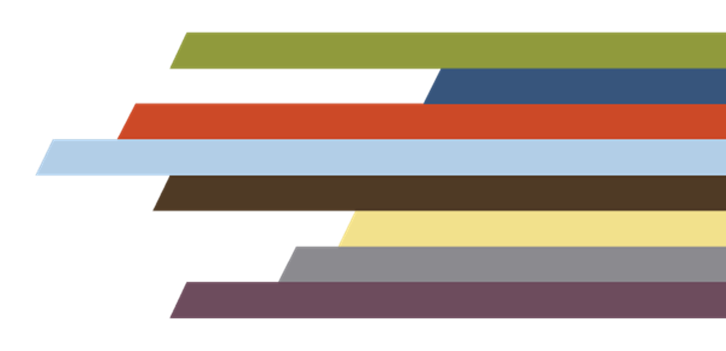 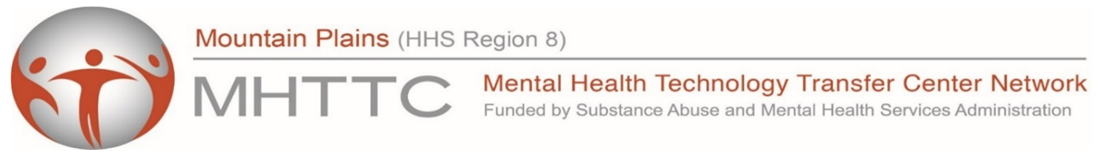